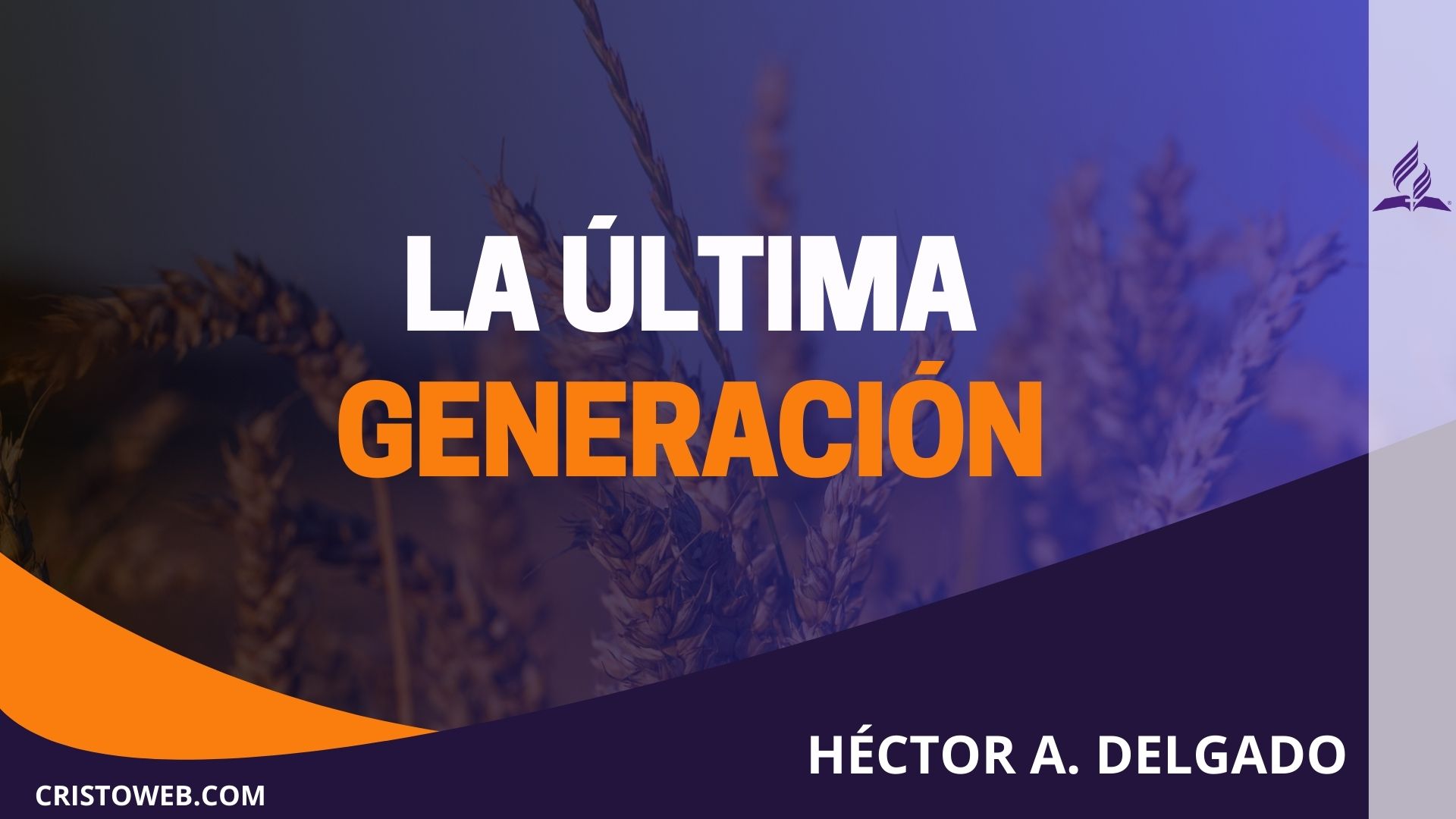 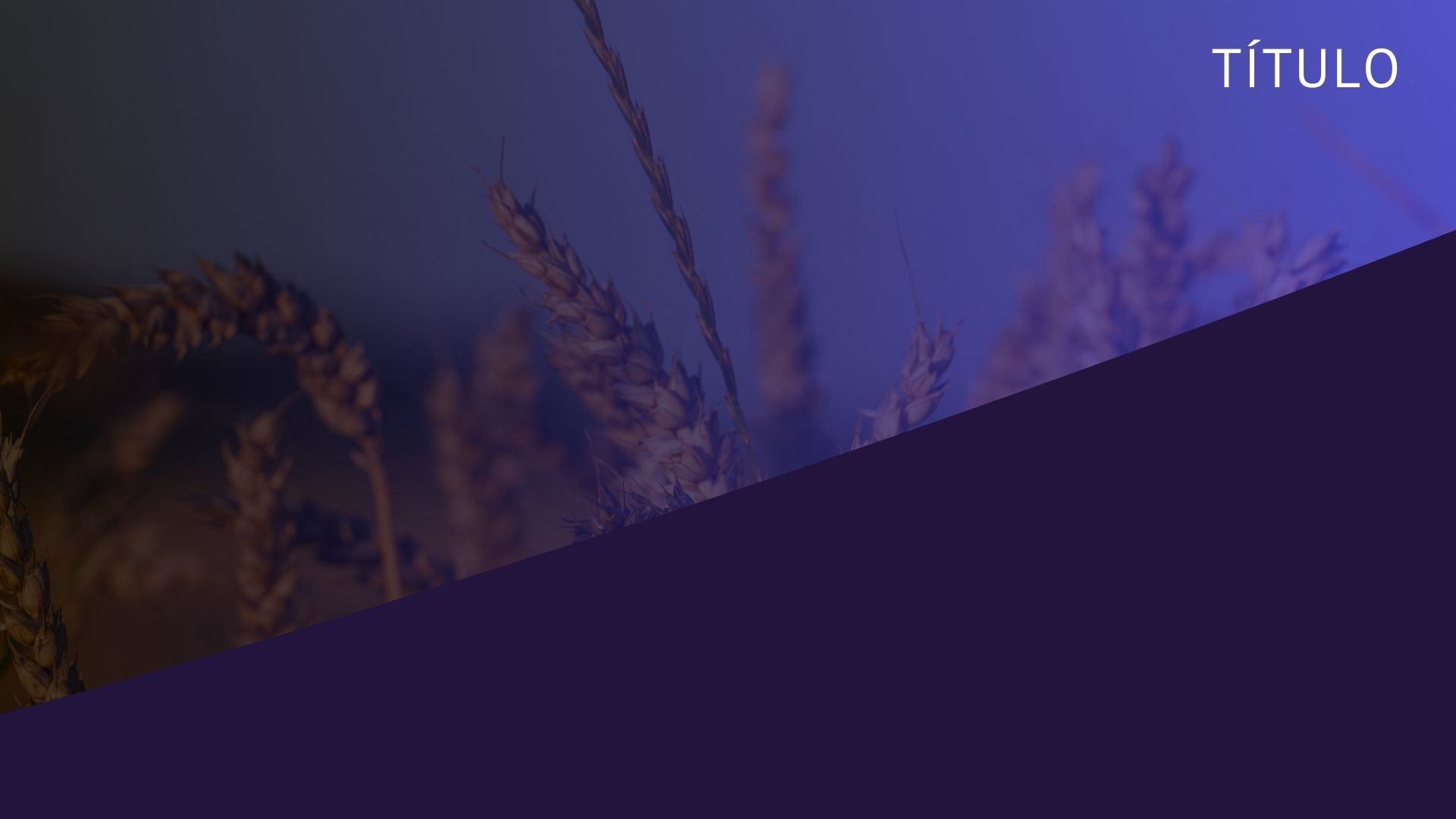 El pueblo de Dios después del cierre de gracia 
-Segunda parte-

-
Basado en el libro “La última generación: ¿cuál es el papel que desempeñarán los santos en el tiempo del fin?”
CAPÍTULO #16
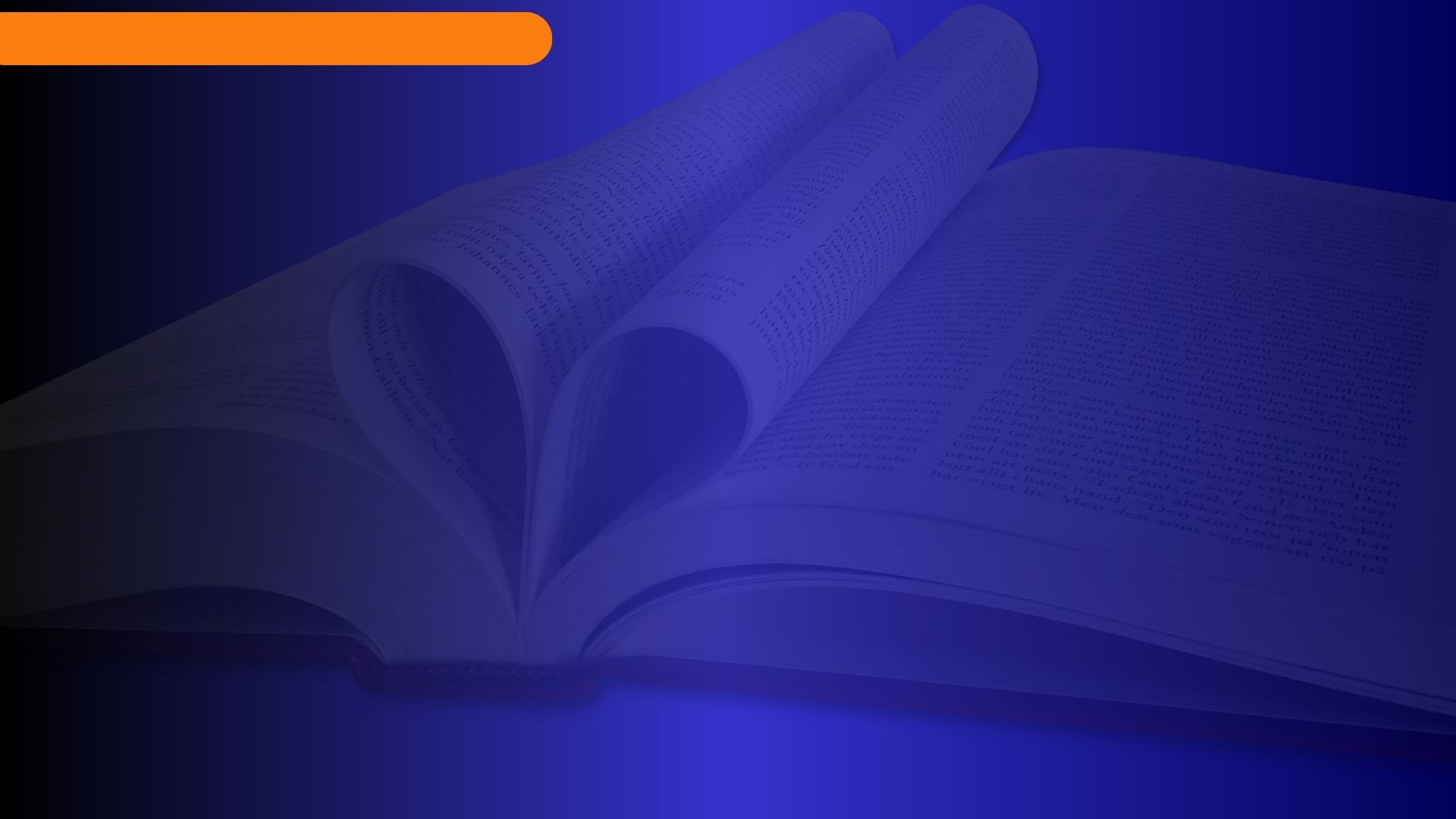 INTRODUCCIÓN
En el capítulo anterior, estudiamos la experiencia del pueblo de Dios durante los períodos que anteceden y siguen al cierre del tiempo de gracia, como lo describen los escritos de la Sra. White. Vimos que estos temas son abordados en forma amplia en capítulos claves de los libros El conflicto de los siglos y Joyas de los testimonios, t. 2. .
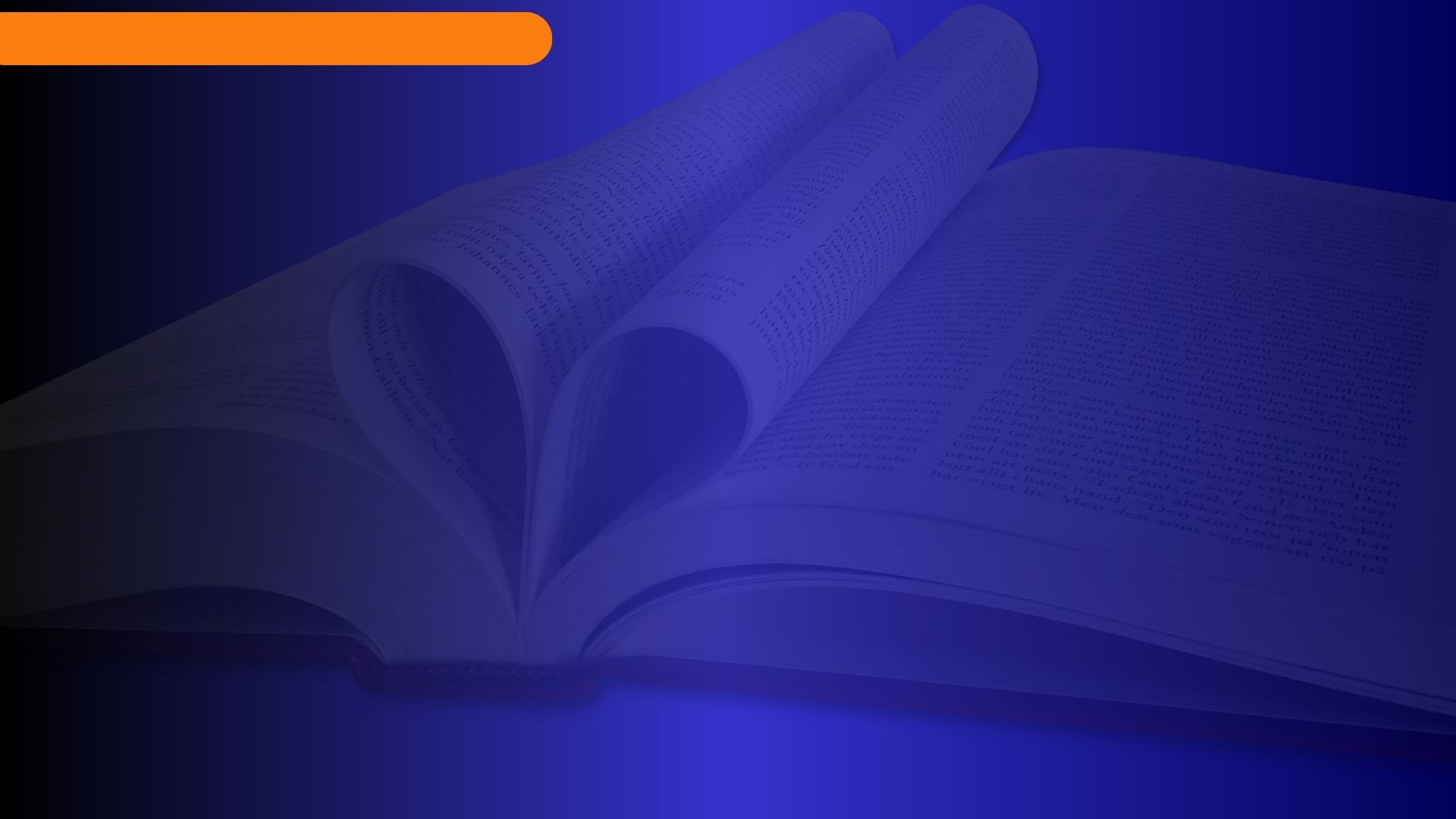 INTRODUCCIÓN
Una lectura cuidadosa de ambas obras muestra la razón por la que Dios somete a su pueblo al tiempo de angustia de Jacob, que es muy diferente a lo propuesto por la TUG, de una supuesta «demostración» de obediencia que probaría que la Ley de Dios puede ser guardada.
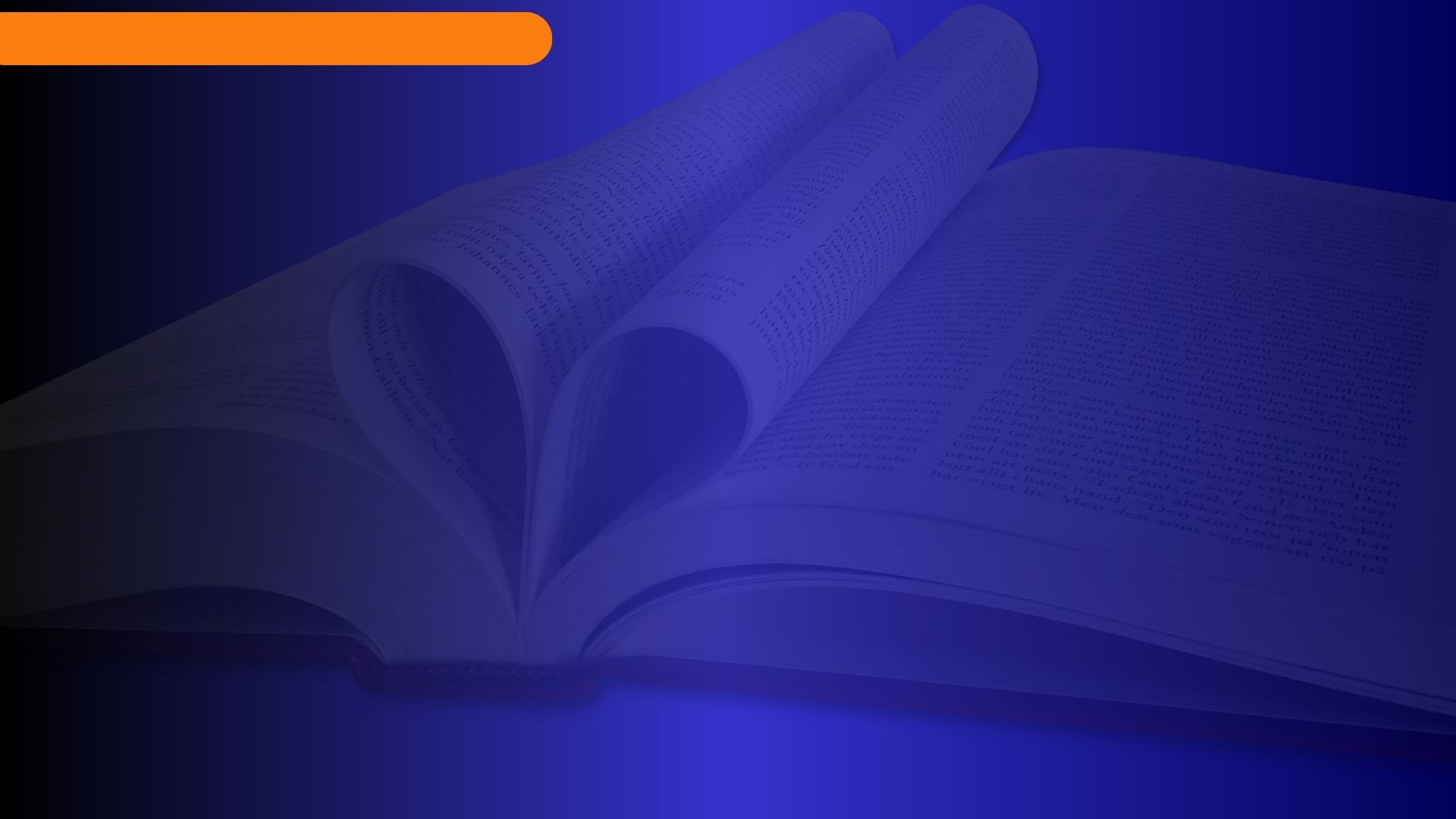 INTRODUCCIÓN
Los santos pasarán por dos etapas de intensa prueba: la primera, que sucederá antes del cierre de la gracia, será provocada por la formación de la imagen de la bestia y la promulgación del decreto de muerte (Ap 13:14-17). La segunda ocurre después de la terminación del tiempo de gracia; durante este período, los santos pasan por una intensa angustia mental y espiritual (Dn 12:1). Satanás intentará destruirlos por medio de los impíos, mientras los atormenta con el recuerdo de sus pecados pasados.
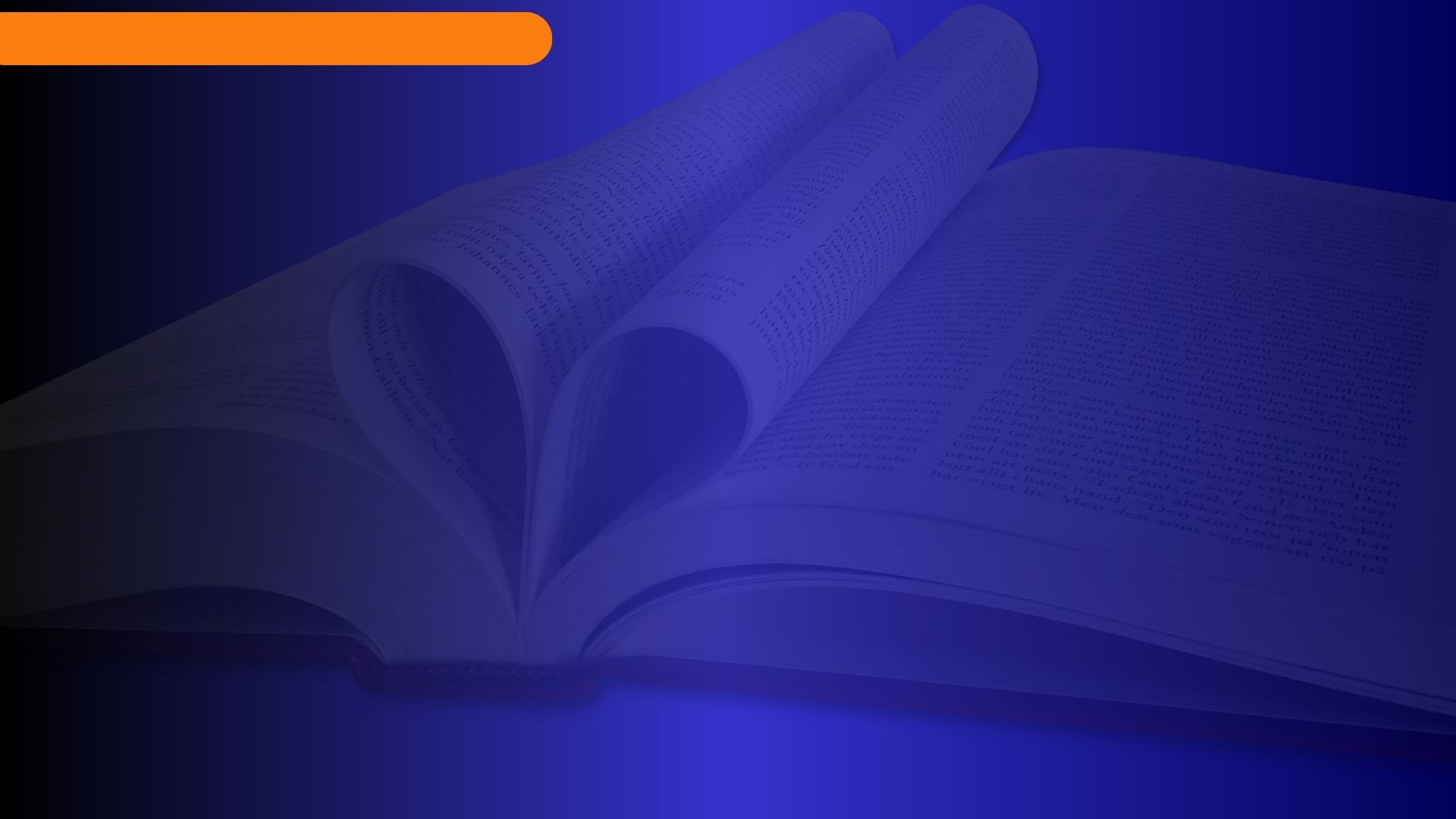 Propósito del 
tiempo de angustia 
de Jacob
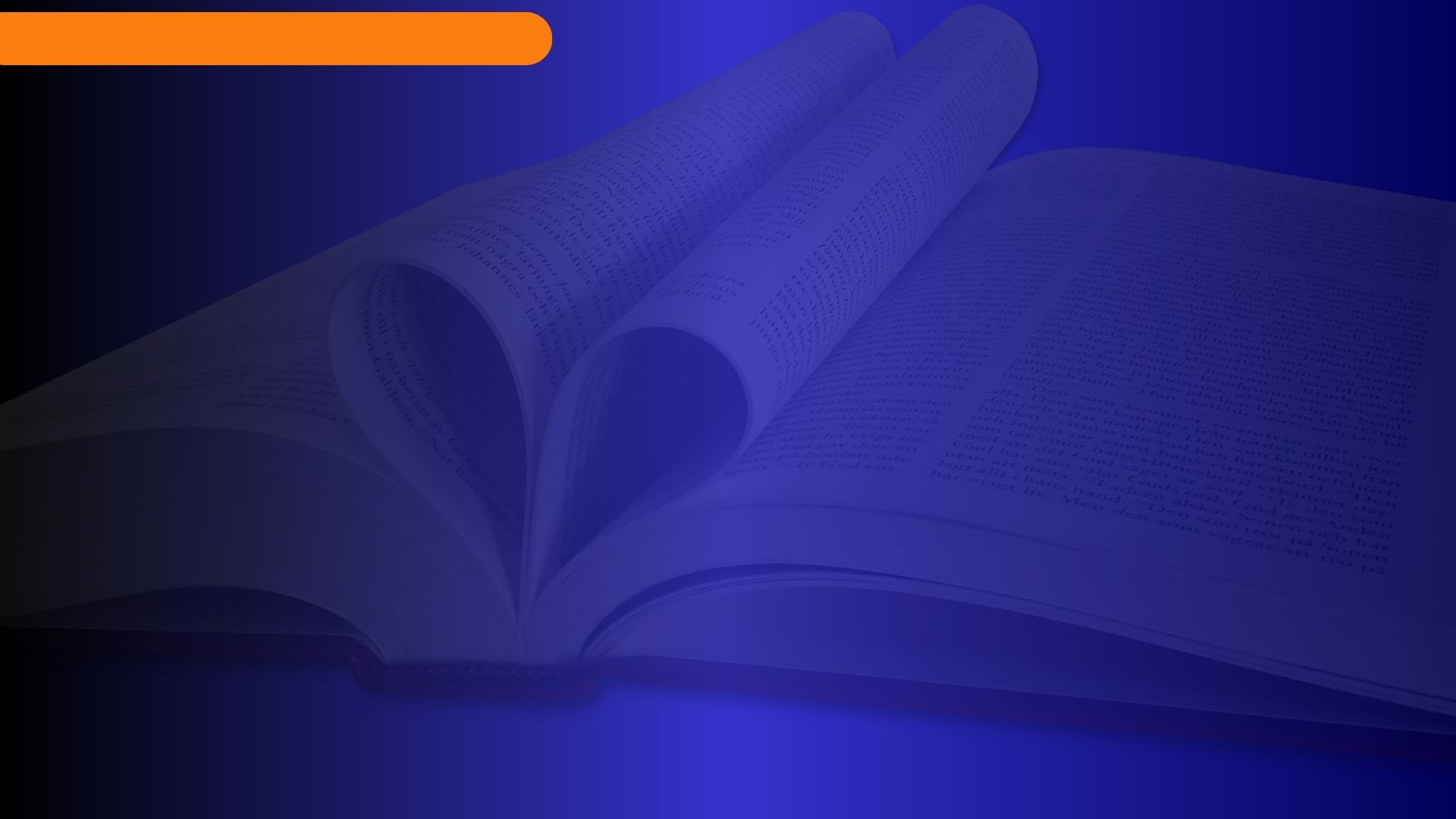 ¿En qué consiste el tiempo de angustia de Jacob?
La angustia de Jacob es un  período de intensa prueba por la que pasará el pueblo de Dios en el tiempo que media entre el cierre de la gracia y la Segunda Venida. El mismo hace referencia a la angustia de los justos que lucharán con Dios, como lo hiciera el antiguo patriarca, en procura de obtener la seguridad del perdón divino y la seguridad de la protección del peligro de muerte (Gn 32:24-26).
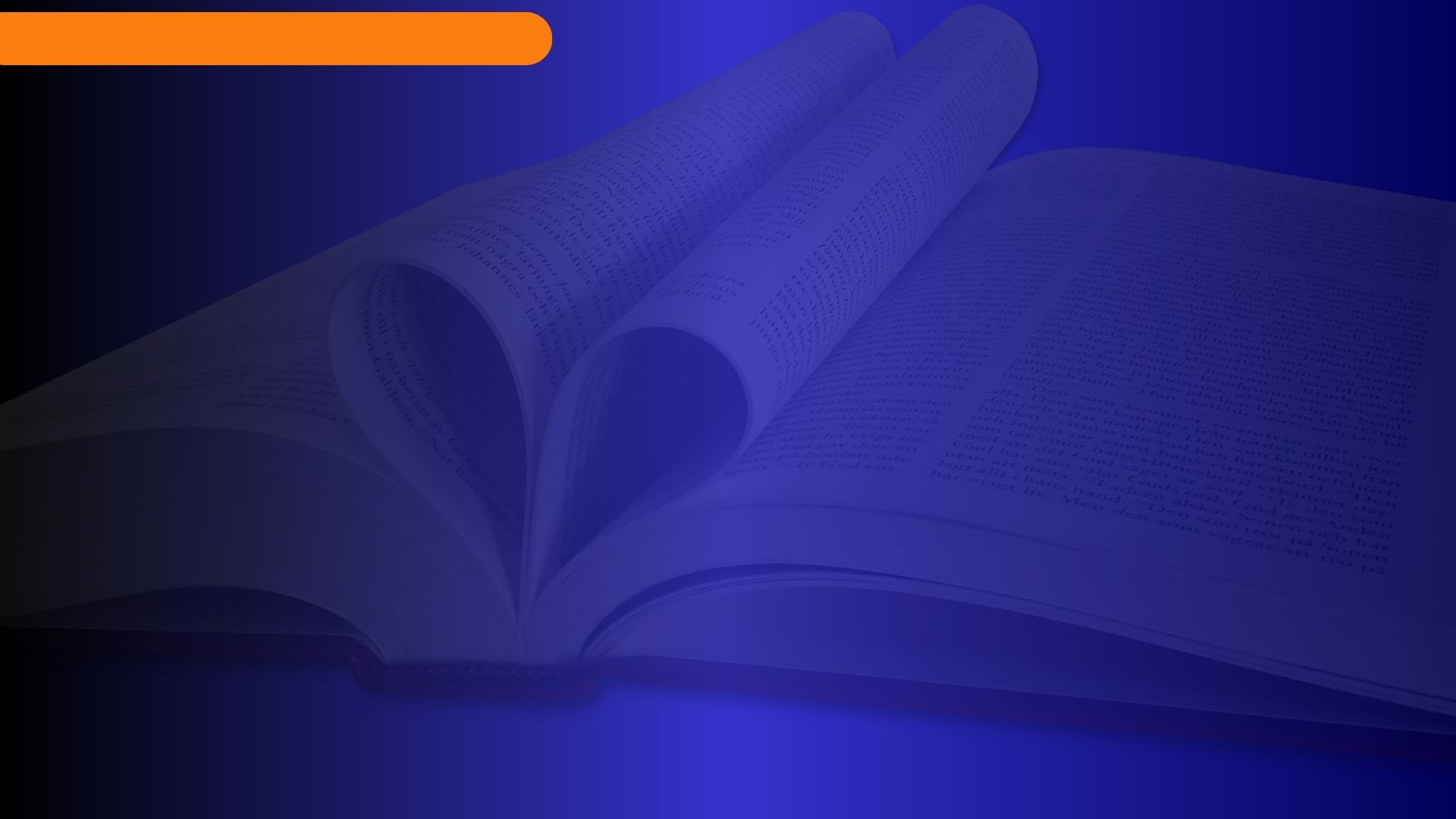 Este tiempo de angustia no será generado por la imposición de la marca de la bestia y el decreto de muerte, sino por la llegada de «la hora de prueba», que aguarda al pueblo de Dios cuando haya concluido la proclamación del mensaje del tercer ángel y terminado el tiempo de gracia. Para ese entonces, el pueblo de Dios ya habrá recibido «la lluvia tardía» y el sello de Dios (Ap 7:1-3; 18:1-3). Como «cada caso» de los justos «habrá sido fallado para vida o para muerte», Jesús concluirá su ministerio de intercesión.
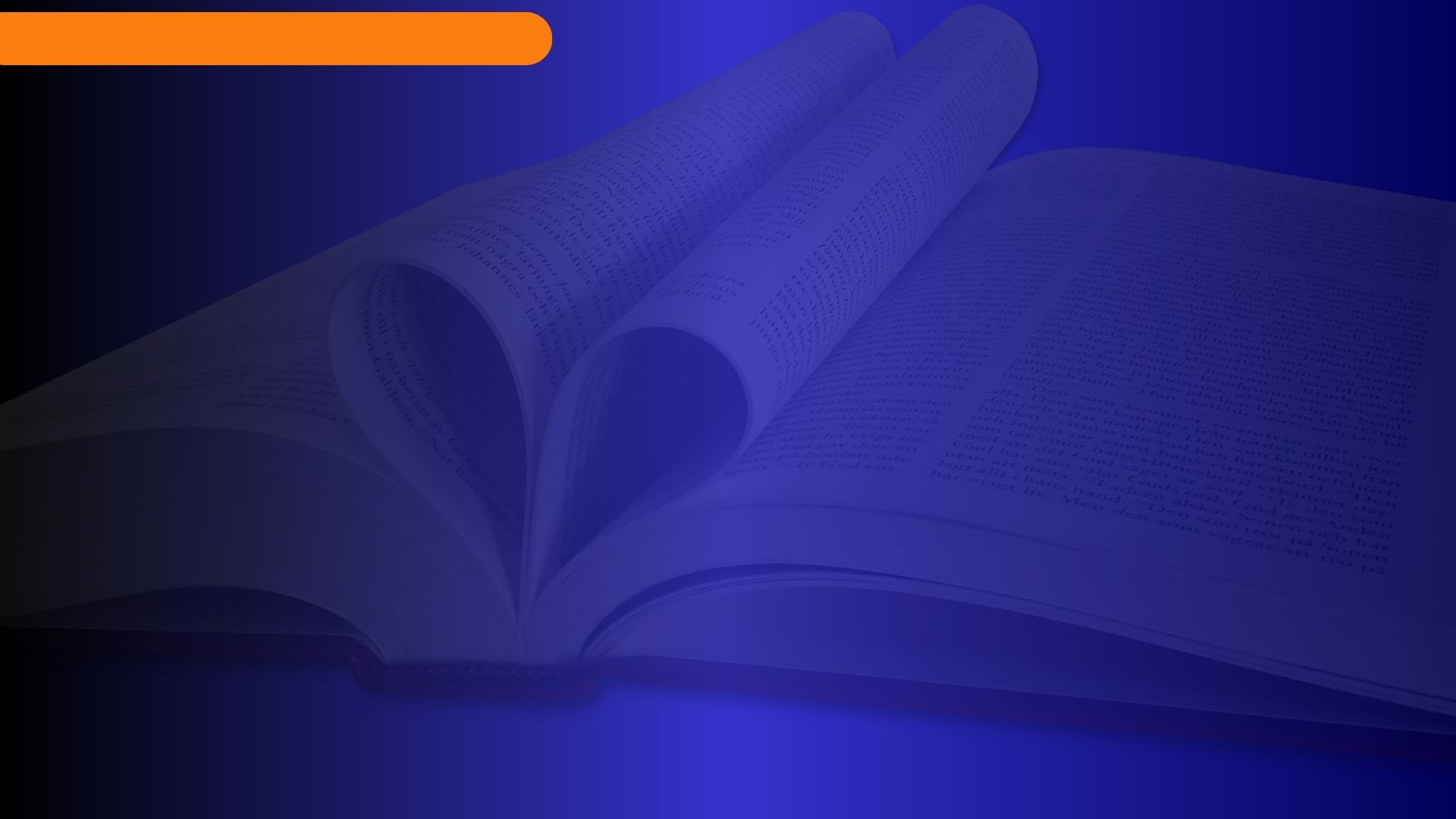 Qué significa el fin del ministerio intercesor de Cristo
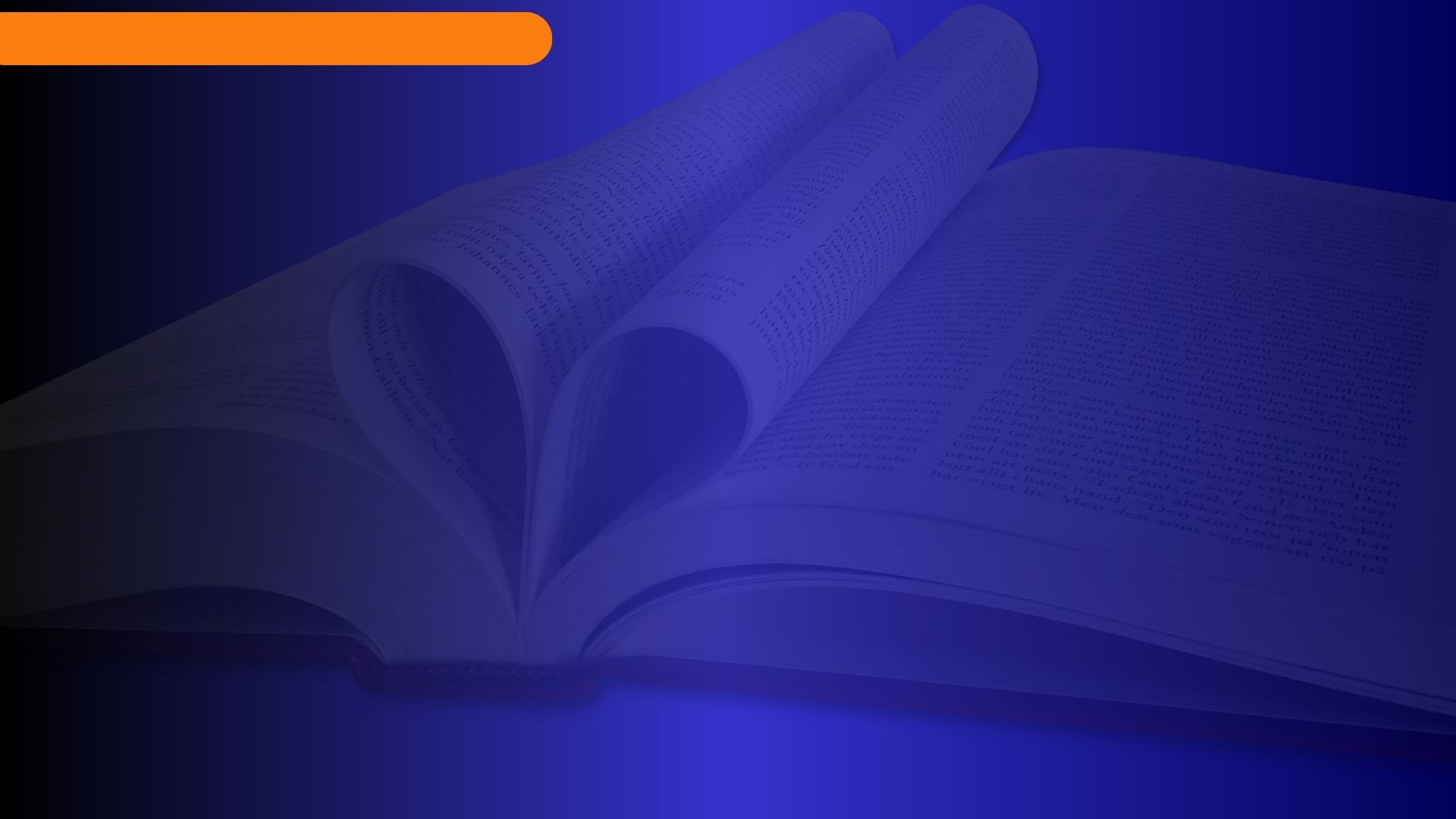 El conflicto de los siglos, 478
«Los que vivan en la tierra cuando cese la intercesión de Cristo en el Santuario celestial deberán estar en pie en la presencia del Dios santo sin mediador. Sus vestiduras deberán estar sin mácula; sus caracteres, purificados de todo pecado por la sangre de la aspersión».
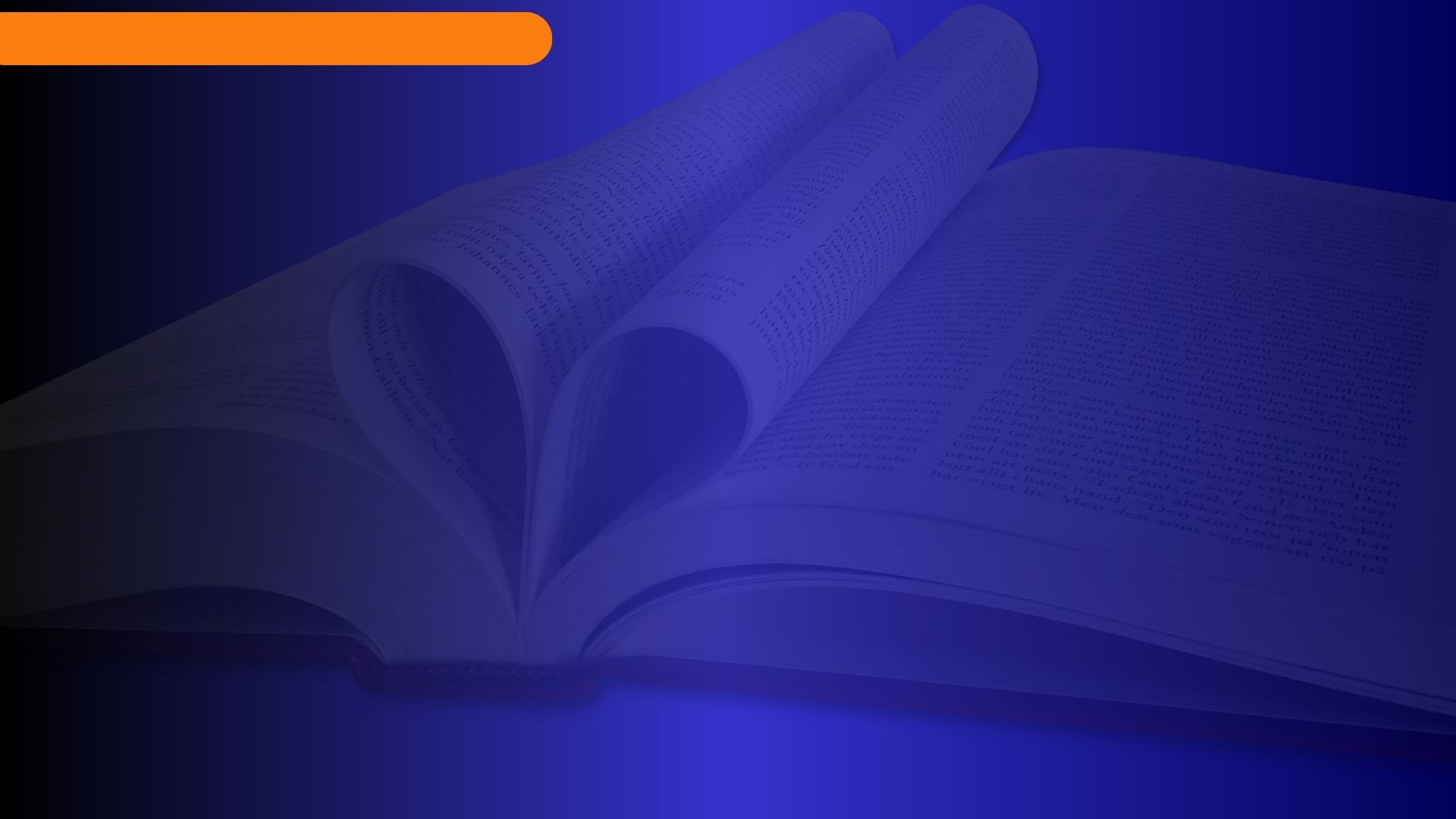 La finalización de la intercesión de Cristo en el Santuario, no significa que Él dejará pasar a su pueblo por el tiempo de angustia sin la seguridad de su presencia. Jesús sigue estando con ellos por medio de su Espíritu Santo hasta el mismo fin (Mt 28:20). El Espíritu ya no batallará más con los impíos en procura de su conversión, pero seguirá en los justos y estando con ellos como garantía de su salvación (Jn 14:17; Ef 1:13-14; 4:30).
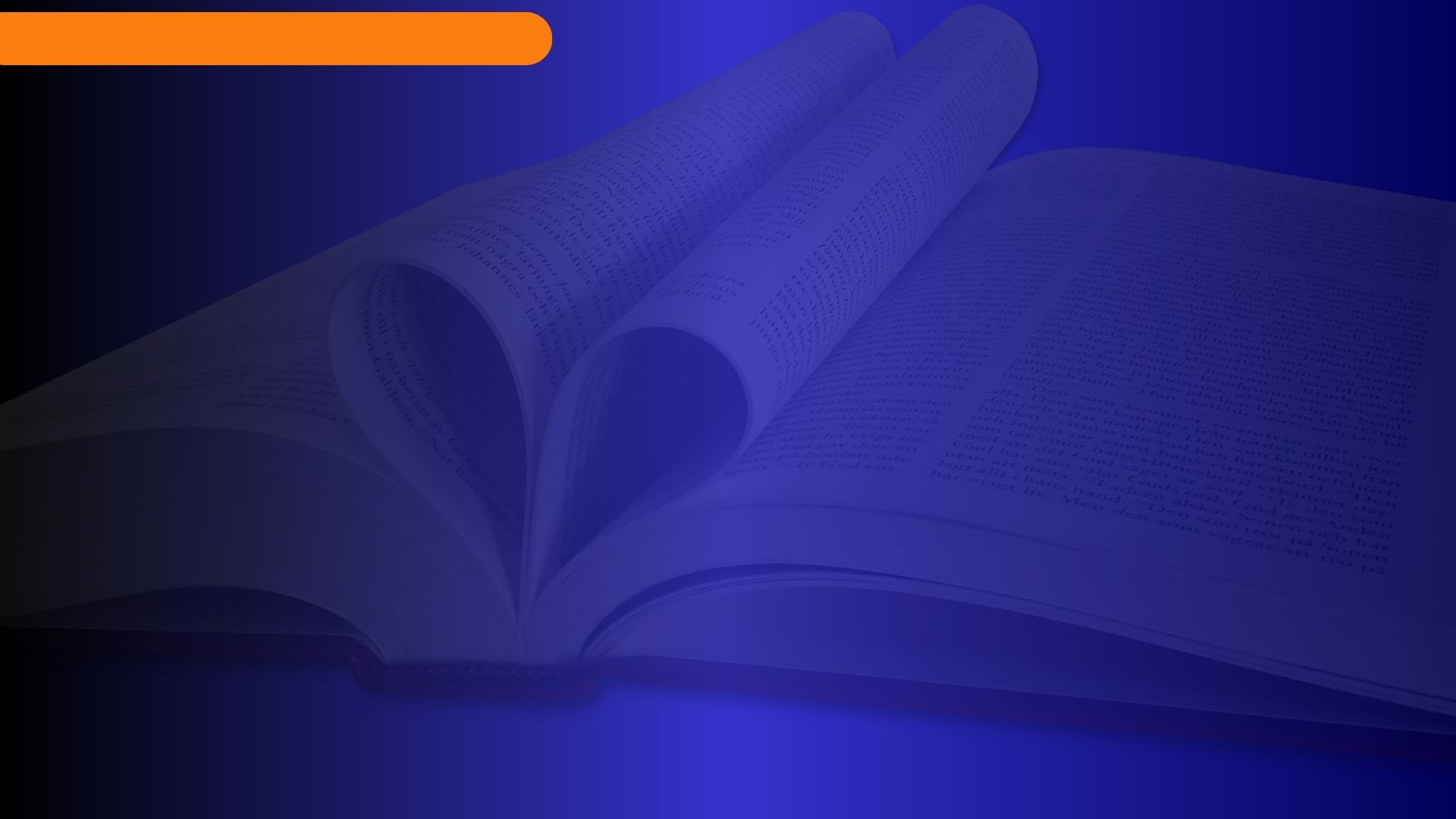 La fidelidad del remanente a los mandamientos divinos —aun a costa de su propia vida (Ap 12:11)—, ocurrirá precisamente antes del cierre de gracia cuando se imponga la marca de la bestia y no después del cierre de gracia (12:17; 14:12). La obra de sellamiento no prepara a los fieles para hacer semejante demostración de fidelidad, todo lo contrario: fija en ellos el carácter fiel que ya poseen. El sello de Dios consiste en «un afianzamiento en la verdad, tanto intelectual como espiritualmente, de modo que los sellados son inconmovibles».
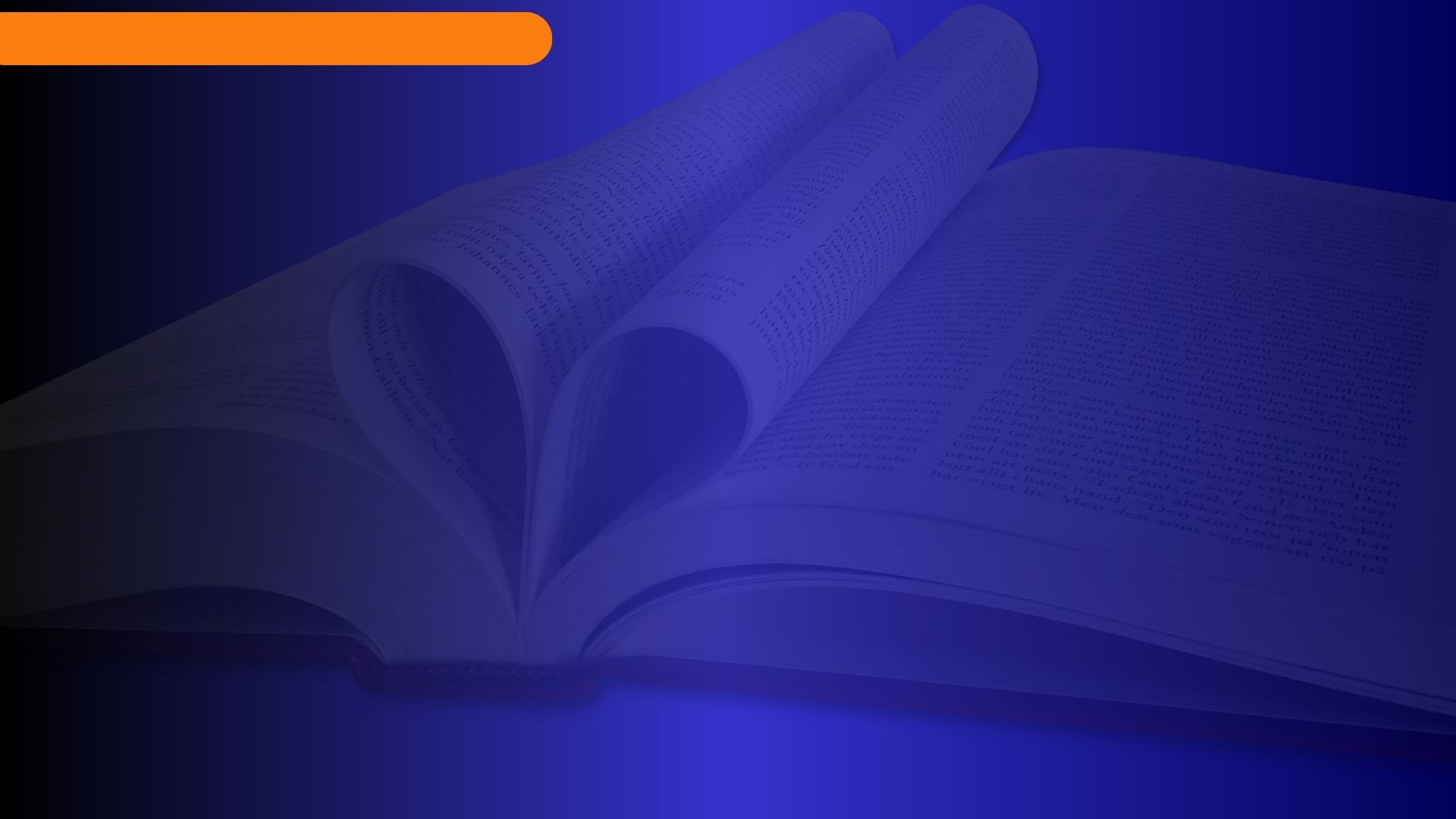 Una serie de 
detalles 
reveladores
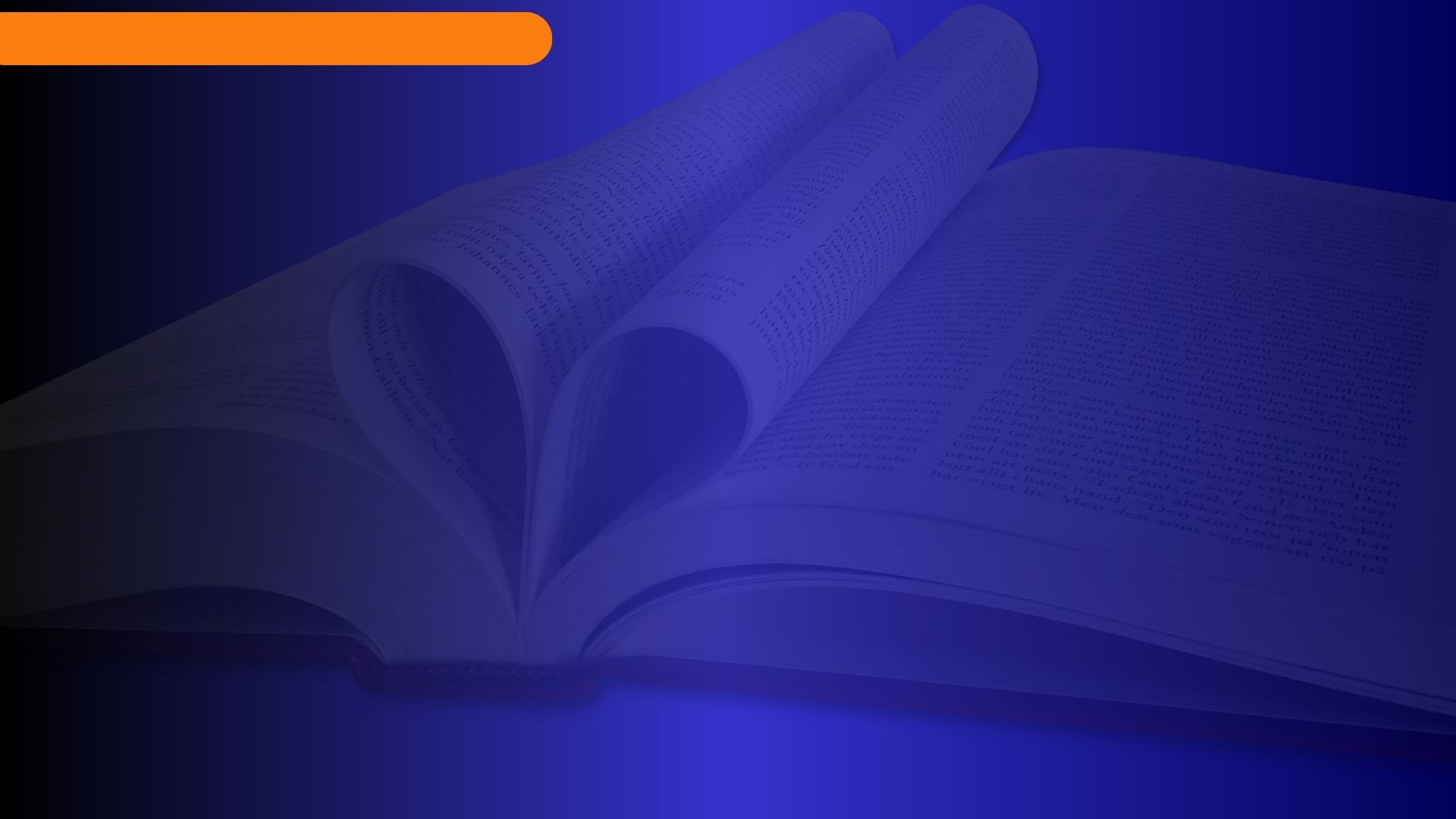 A raíz del decreto de muerte, los santos se verán sumidos «en las escenas de aflicción y angustia descritas por el profeta Jeremías» 
 5 Porque así ha dicho Jehová: Hemos oído voz de temblor; de espanto, y no de paz. 6 Inquirid ahora, y mirad si el varón da a luz; porque he visto que todo hombre tenía las manos sobre sus lomos, como mujer que está de parto, y se han vuelto pálidos todos los rostros. 7 ¡Ah, cuán grande es aquel día!, tanto, que no hay otro semejante a él; tiempo de angustia para Jacob; pero de ella será librado (Jer. 30:5-7).
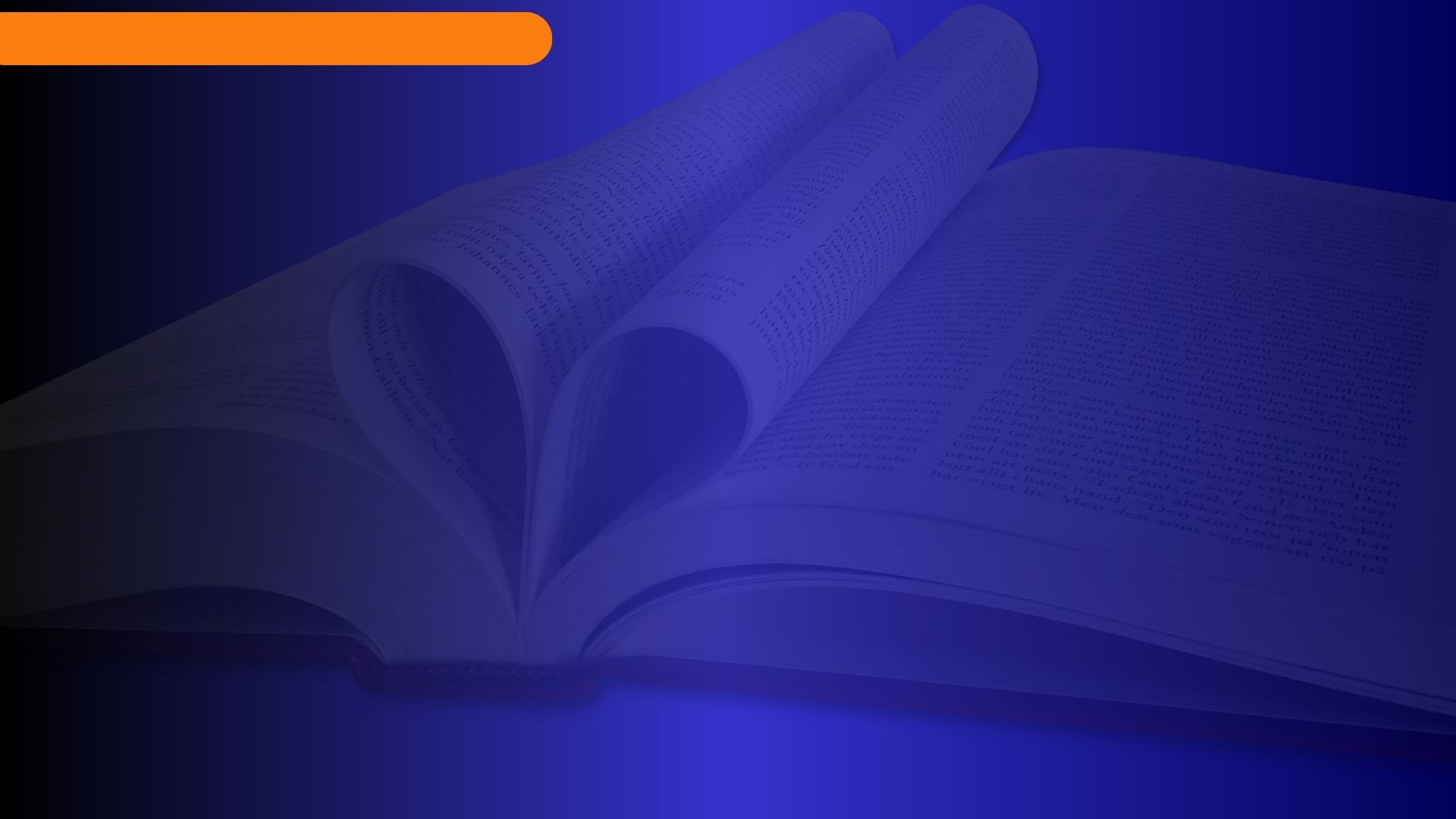 El conflicto de los siglos, 676
«Así como Satanás influyó en Esaú para que marchase contra Jacob, así también instigará a los malos para que destruyan al pueblo de Dios en el tiempo de angustia. Como acusó a Jacob, acusará también al pueblo de Dios».
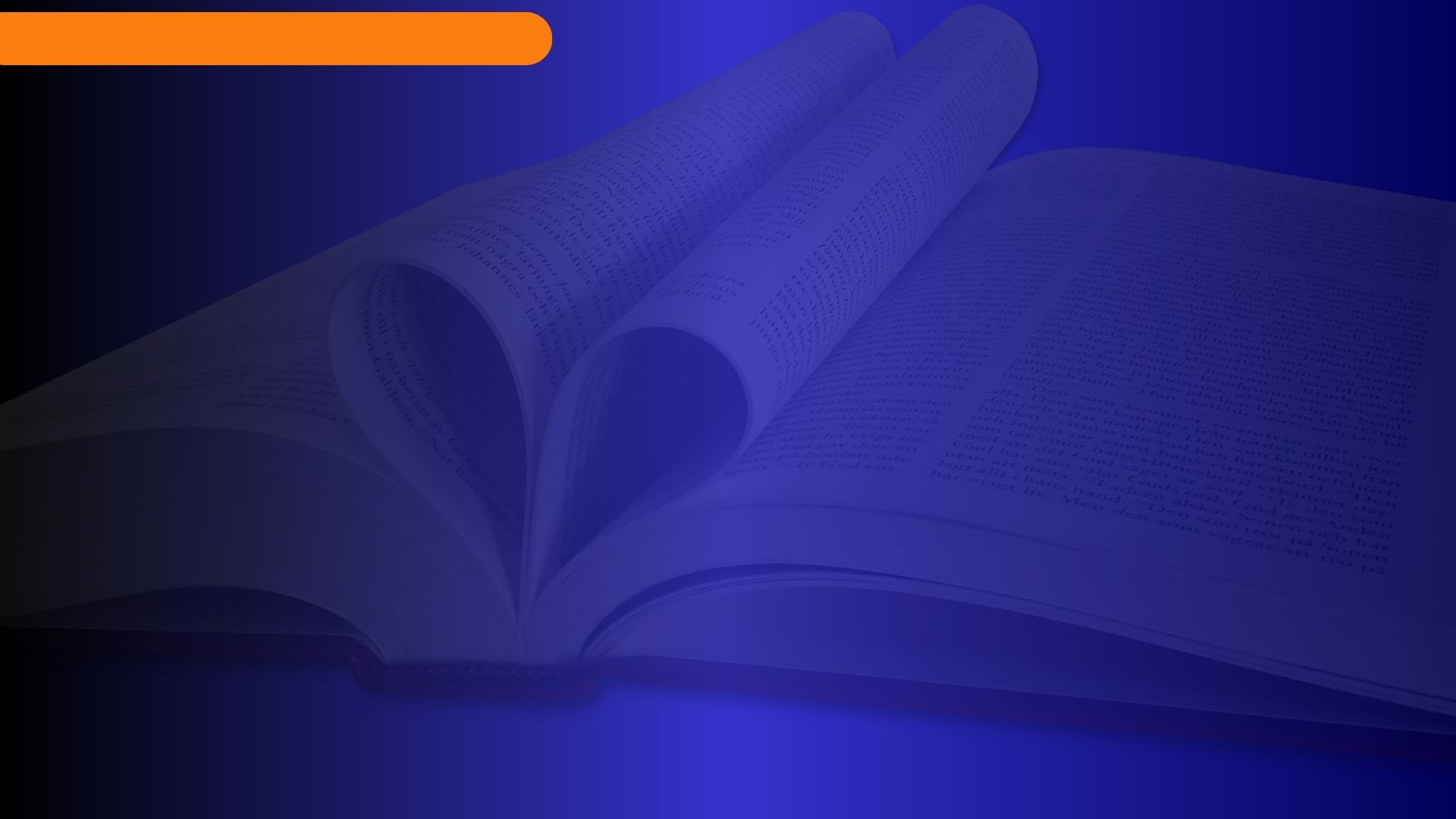 Más detalles reveladores.
Satanás observa que los justos son protegidos por los ángeles del intento de los impíos por destruirlos y también de los juicios de las plagas. Por eso, «infiere que sus pecados les han sido perdonados; pero no sabe que la suerte de cada uno de ellos ha sido resuelta en el Santuario».
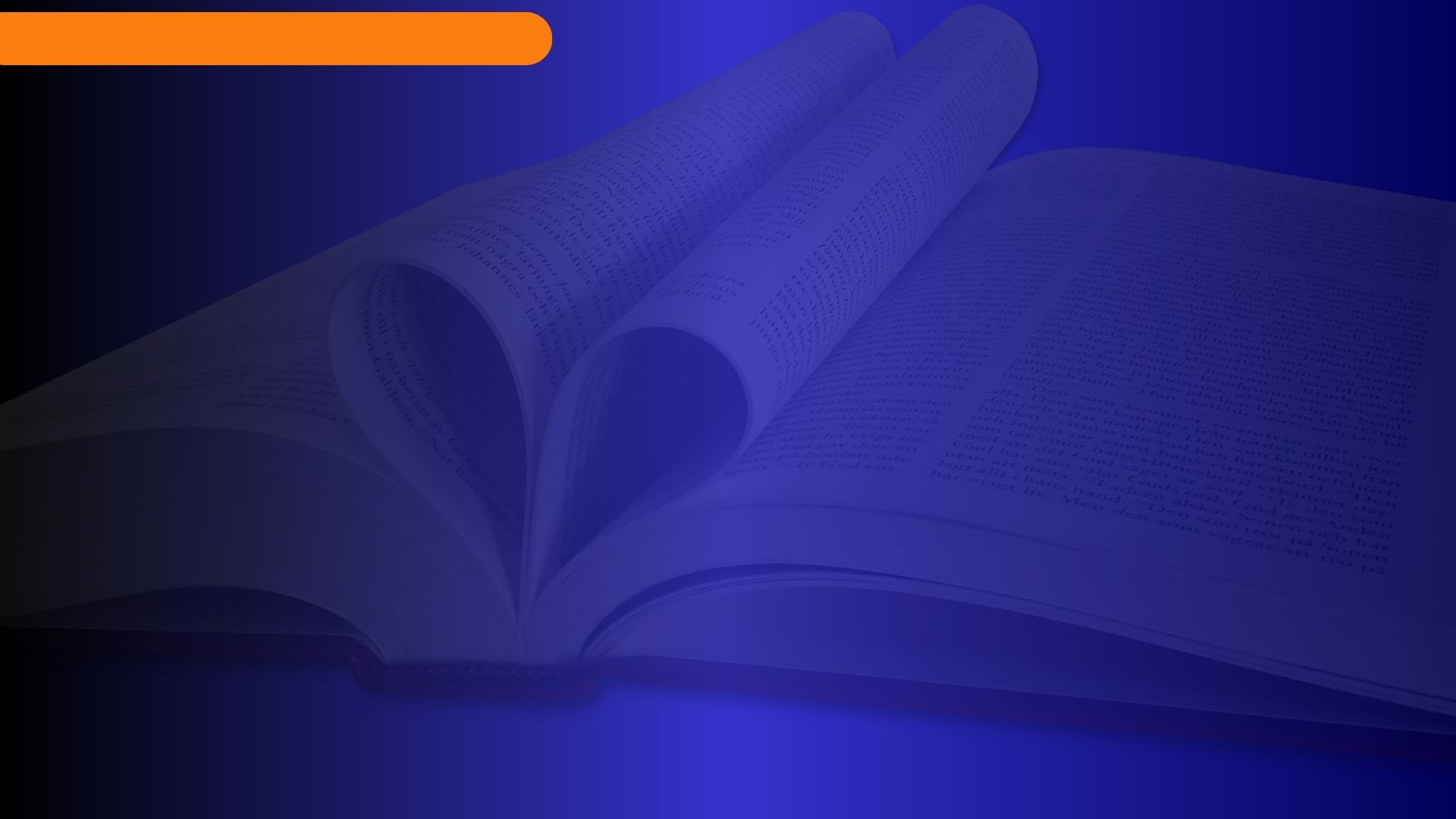 Satanás sostiene que, si en verdad Dios es justo, «no puede perdonar los pecados de ellos y destruirle al mismo tiempo a él y a sus ángeles. Los reclama como presa suya y pide que le sean entregados para destruirlos».
Dios no desamparará a sus hijos, pero permitirá que Satanás «los pruebe hasta el extremo». «La confianza de ellos en Dios, su fe y su firmeza serán rigurosamente probadas».
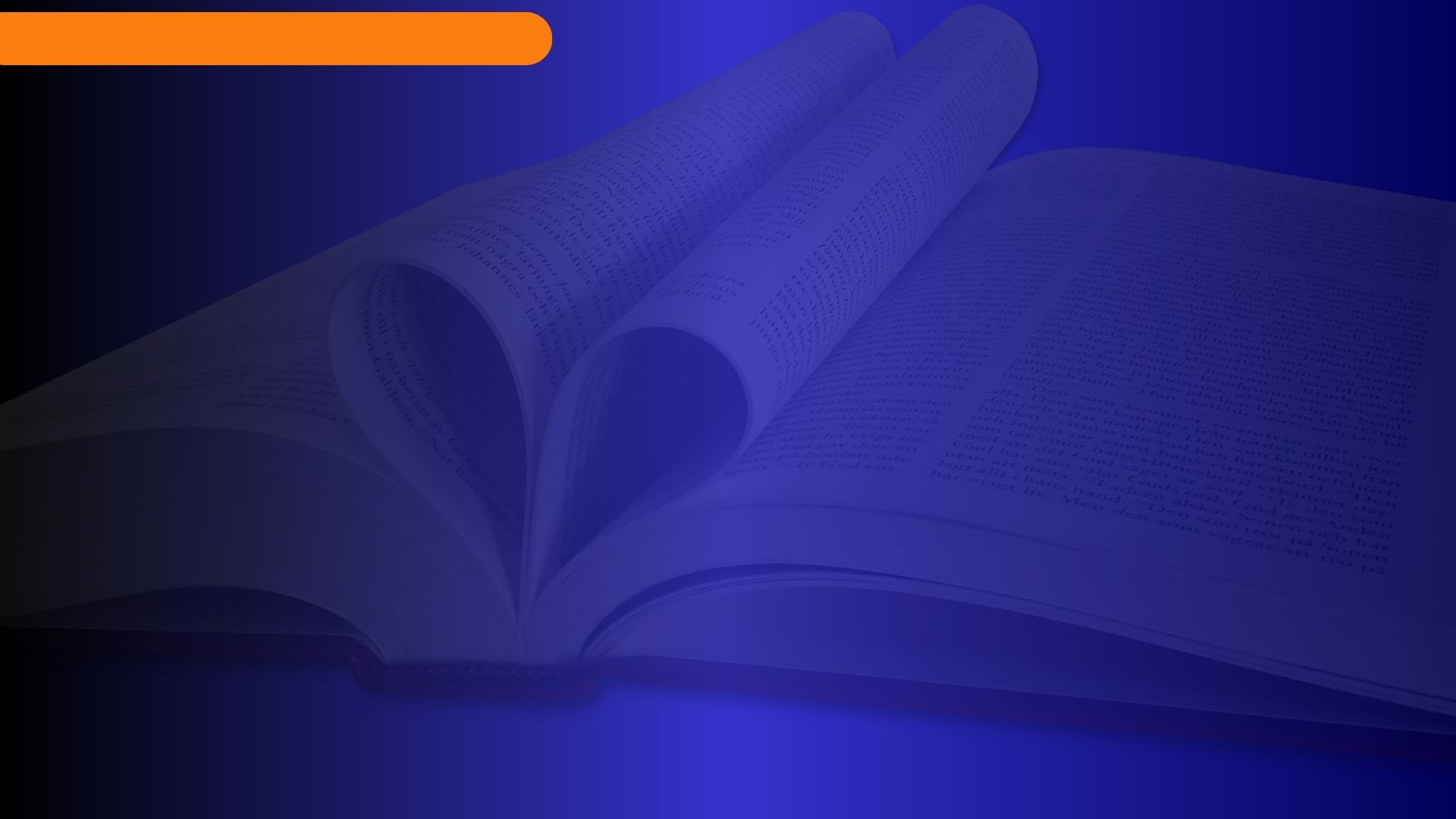 Más que tener conciencia de su victoria sobre el pecado, de su impecabilidad, los justos están convencidos «de sus propios defectos de carácter», y temen, no a los enemigos que los rodean, sino «no haberse arrepentido de cada pecado y que debido a alguna falta por ellos cometida», no pueda cumplirse la promesa divina de guardarlos en esa hora de terrible angustia (Ap 3:10).
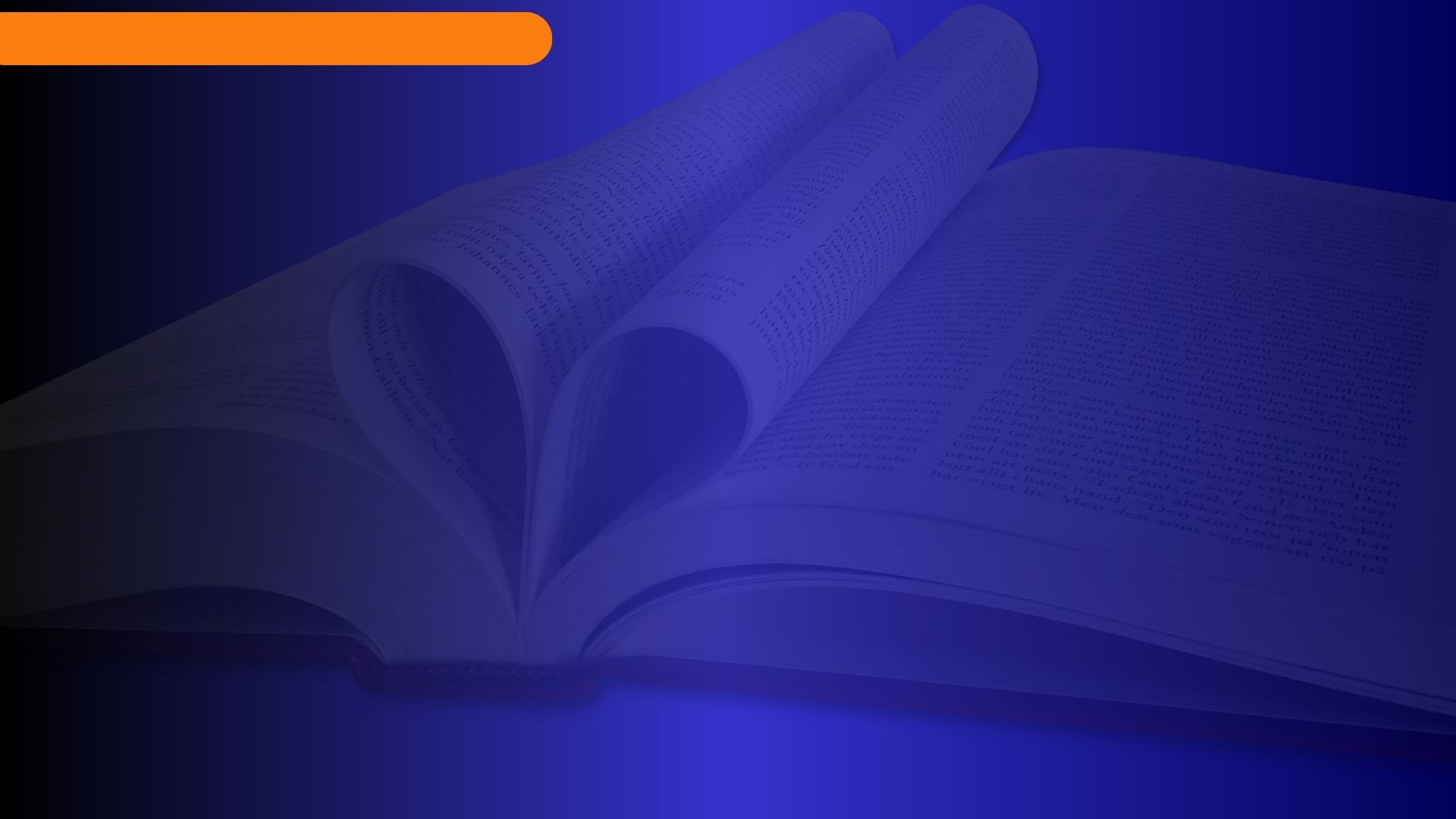 En medio de su intensa lucha, los santos «afligen sus almas ante Dios, recordándole cada uno de sus actos de arrepentimiento de sus numerosos pecados». Pero sus pecados han sido perdonados y borrados; aunque tienen conocimiento de haberlos cometidos, no pueden recordarlos de manera específica.
«Si el pueblo de Dios conservase pecados aún inconfesos cuando lo atormenten el temor y la angustia, sería aniquilado»; pero «Sus pecados han sido examinados y borrados en el juicio; y no puede recordarlos». Esta es la razón de la crisis.
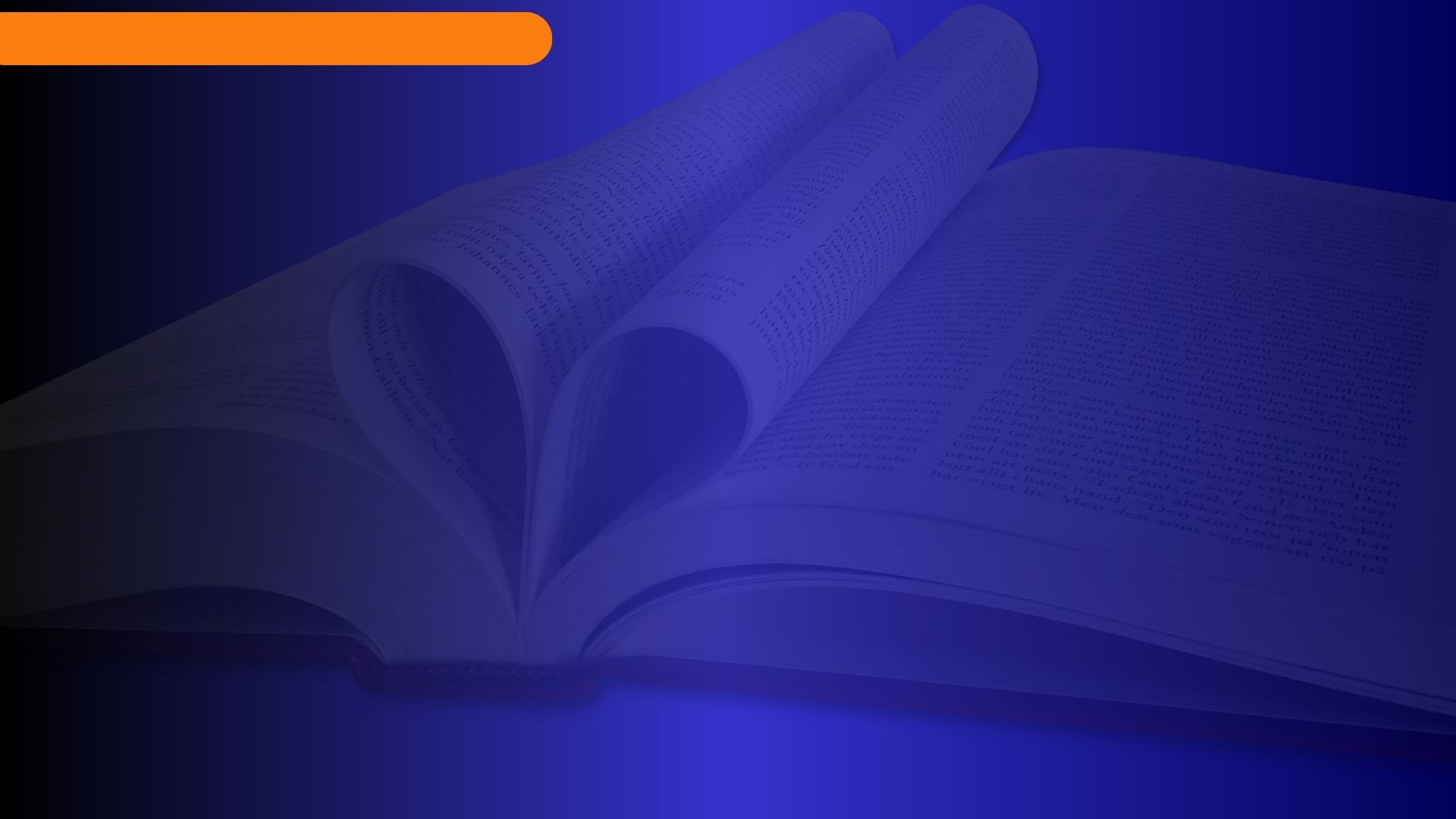 La siguiente declaración explica la razón por la que Dios permitirá que sus hijos pasen por el tiempo de angustia, aunque asegurados en su amor: 
«El amor de Dios para con sus hijos durante el período de su prueba más dura es tan grande y tan tierno como en los días de su mayor prosperidad; pero necesitan pasar por el horno de fuego; debe consumirse su mundanalidad, para que la imagen de Cristo se refleje perfectamente».
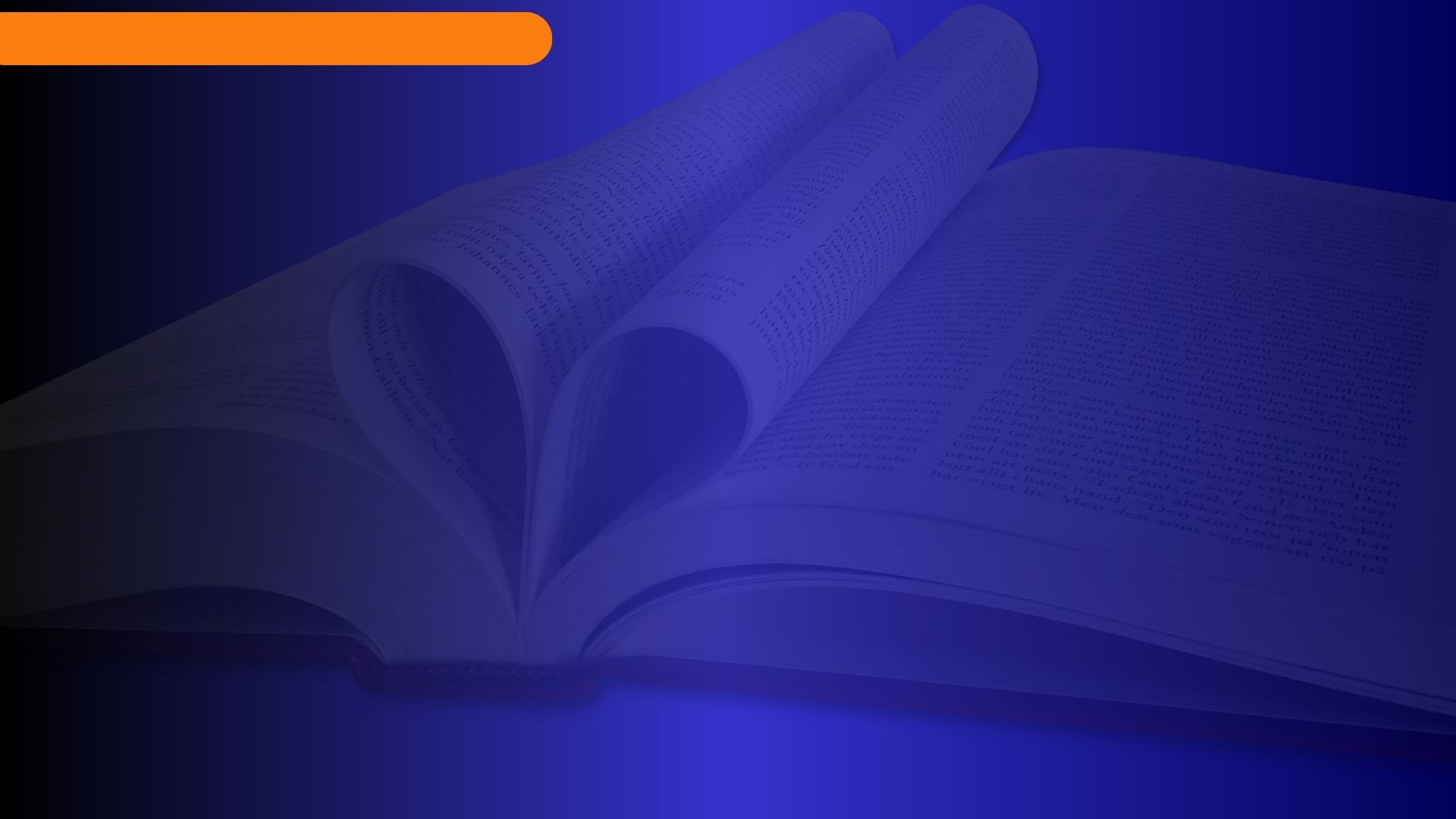 Pregunta: 
Entonces, ¿cuál es el propósito real por el cual el pueblo de Dios necesita pasar por este tiempo de angustia?
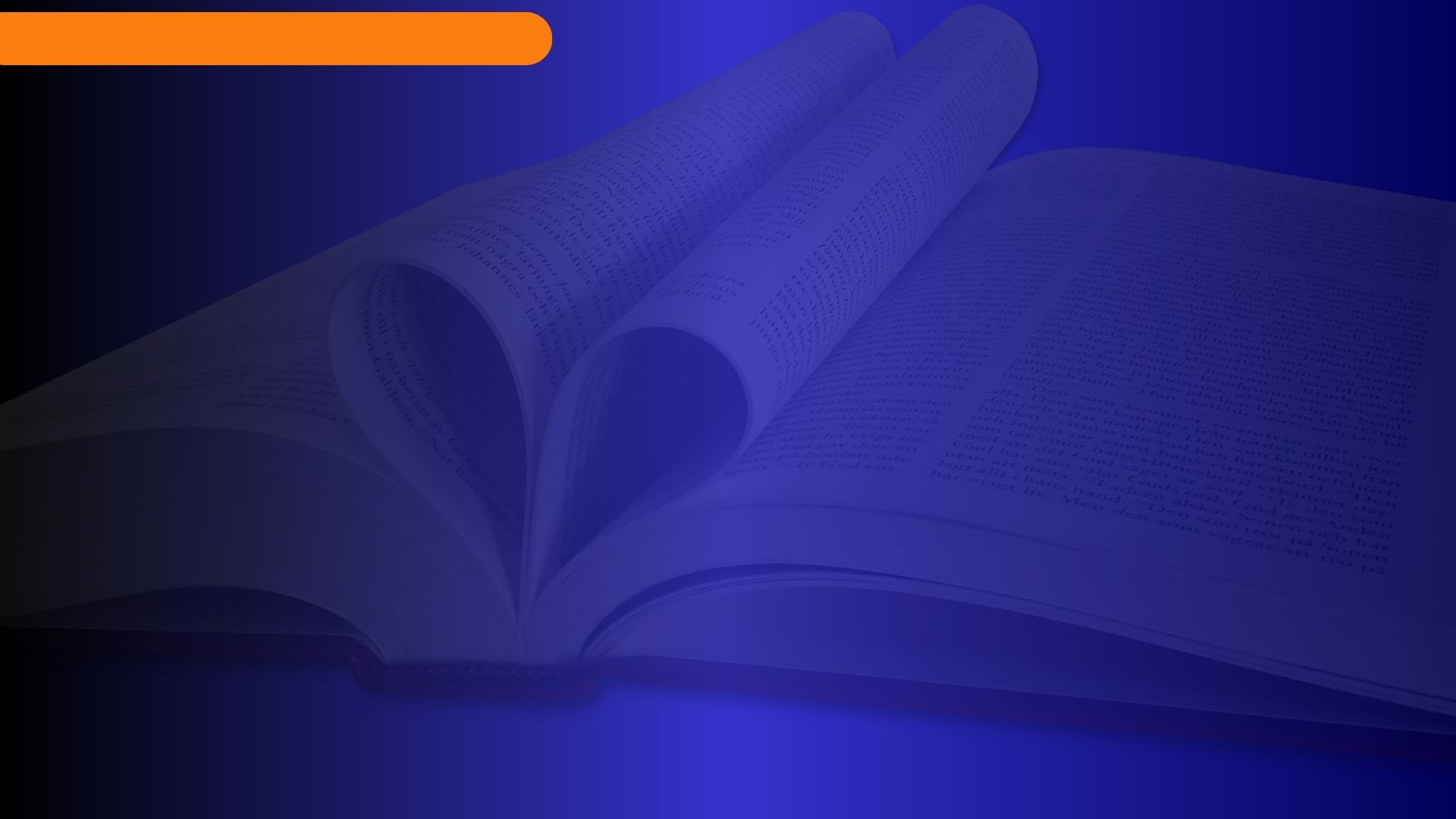 La razón por la que el pueblo de Dios pasa por el tiempo de angustia de Jacob es: para que la imagen de Cristo se refleje perfectamente. El cierre de gracia no encuentra listos a los santos para el encuentro con Cristo, sino para pasar por el tiempo de angustia, donde, según las citas que hemos leído, queda una obra de purificación más profunda por realizar en ellos.
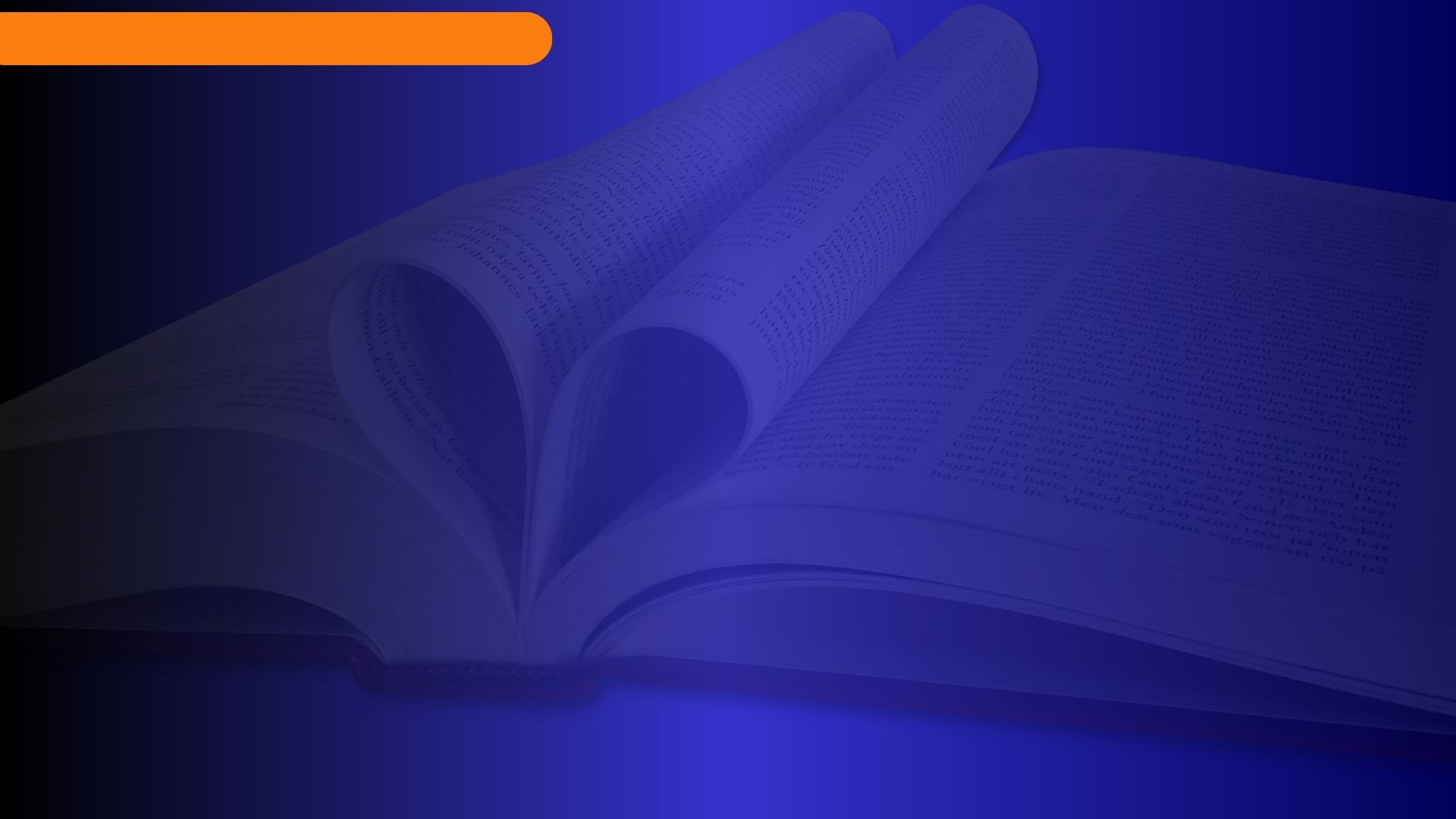 Una crisis mayor para algunos
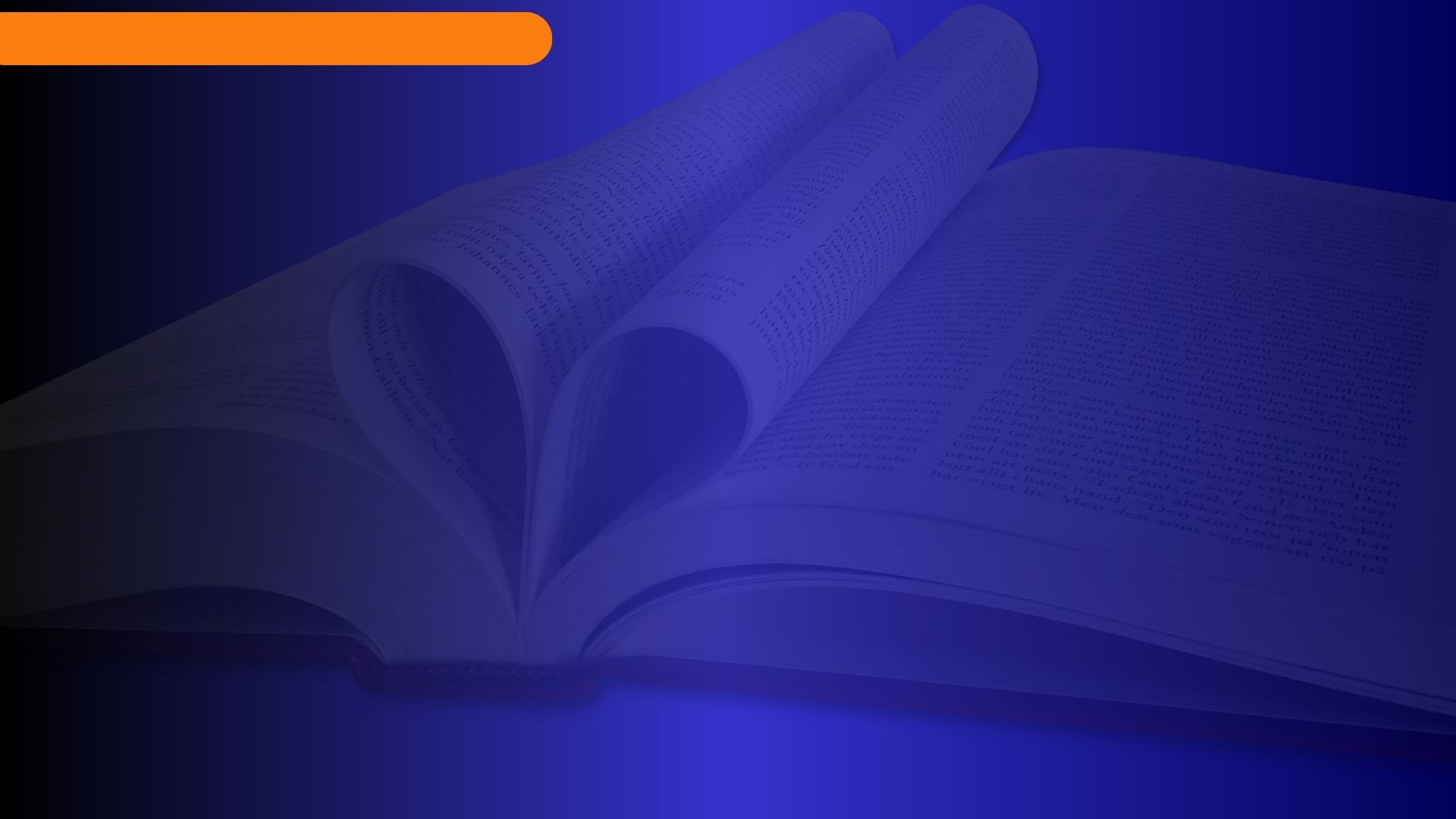 Hay una clase de personas que, habiendo ejercitado poca fe, estarán «en mayor peligro de caer bajo el dominio de los engaños satánicos y del decreto que violentará las conciencias. Y aun en caso de soportar la prueba, en el tiempo de angustia se verán sumidos en mayor aflicción porque no se habrán acostumbrado a confiar en Dios. Las lecciones de fe que hayan descuidado, tendrán que aprenderlas bajo el terrible peso del desaliento».
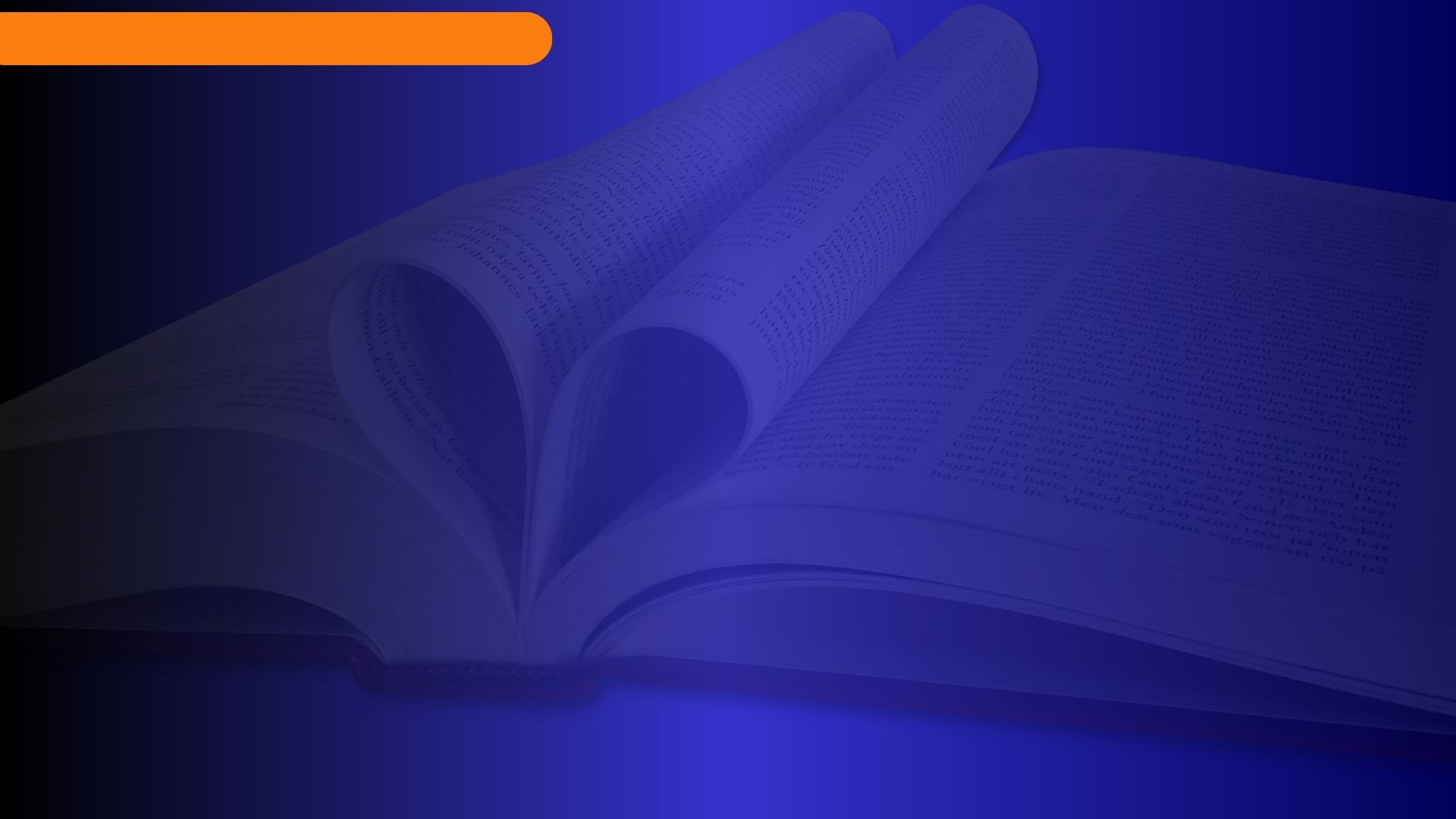 Con todo, hay una madurez espiritual que será alcanzada antes de que llegue este tiempo: «Ahora, mientras que nuestro gran Sumo Sacerdote está haciendo propiciación por nosotros, debemos tratar de llegar a la perfección en Cristo. Nuestro Salvador no pudo ser inducido a ceder a la tentación ni siquiera en pensamiento».
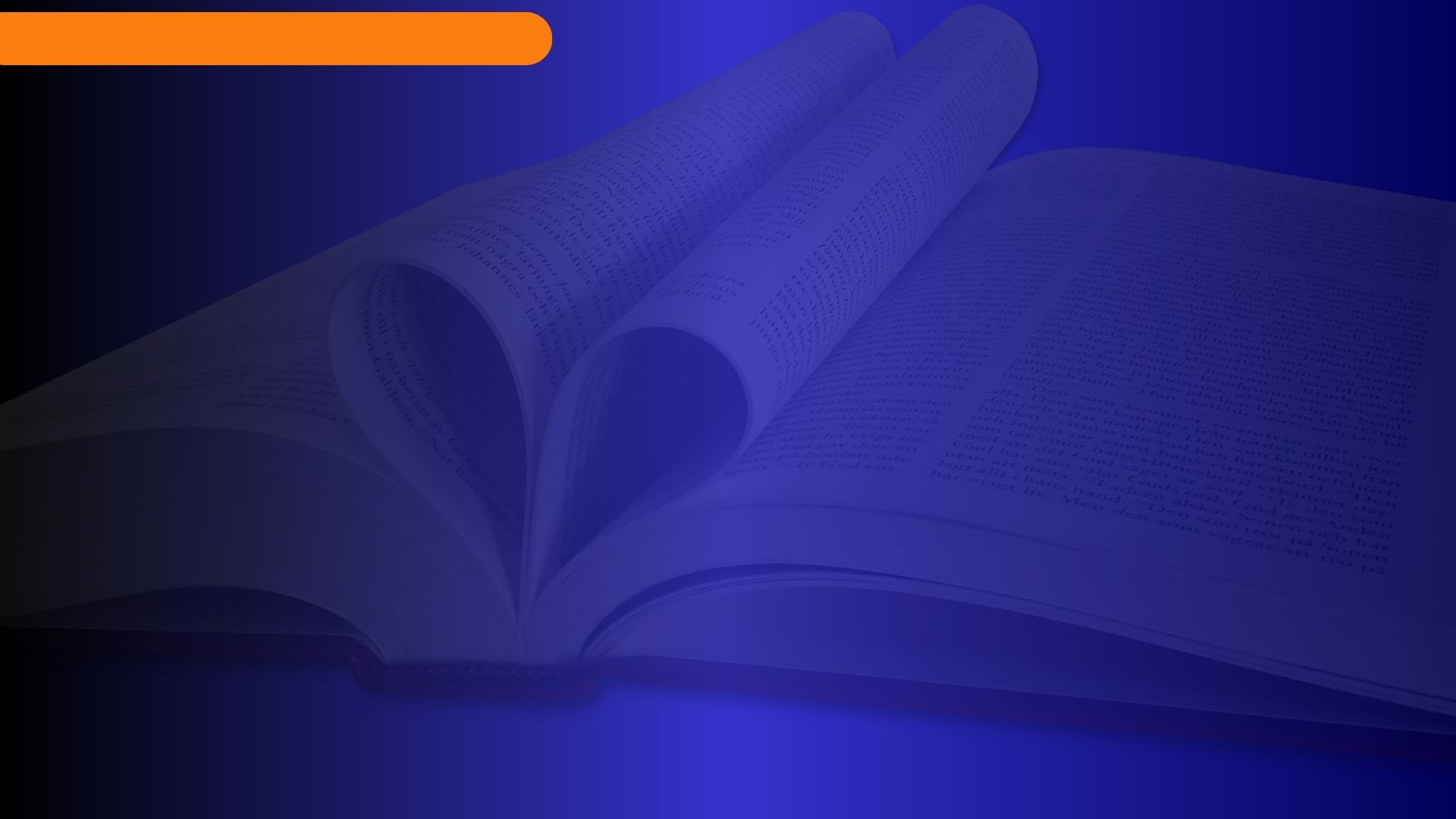 Pregunta: 
¿Cuál es la «tentación» a la cual los santos no cederán «ni siquiera con el pensamiento»? 
Respuesta:
Las tentaciones de la incredulidad, la desesperanza y la impaciencia.
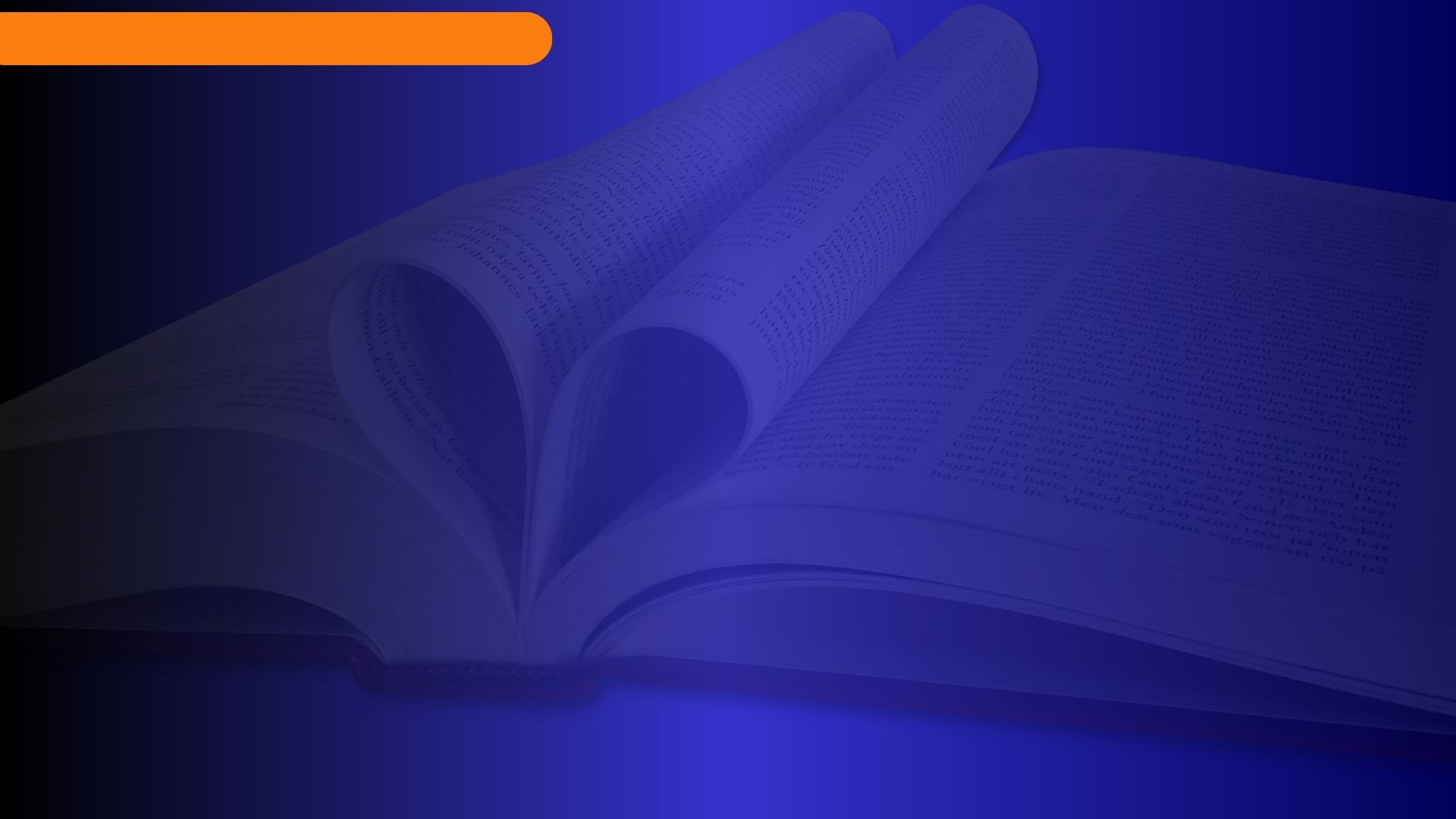 A continuación, una cita de la Sra. White que la TUG ha malinterpretado: 
«Satanás no pudo encontrar nada en el Hijo de Dios que le permitiese ganar la victoria. Cristo guardó los mandamientos de su Padre y no hubo en él ningún pecado de que Satanás pudiese sacar ventaja. Esta es la condición en que deben encontrarse los que han de poder subsistir en el tiempo de angustia».
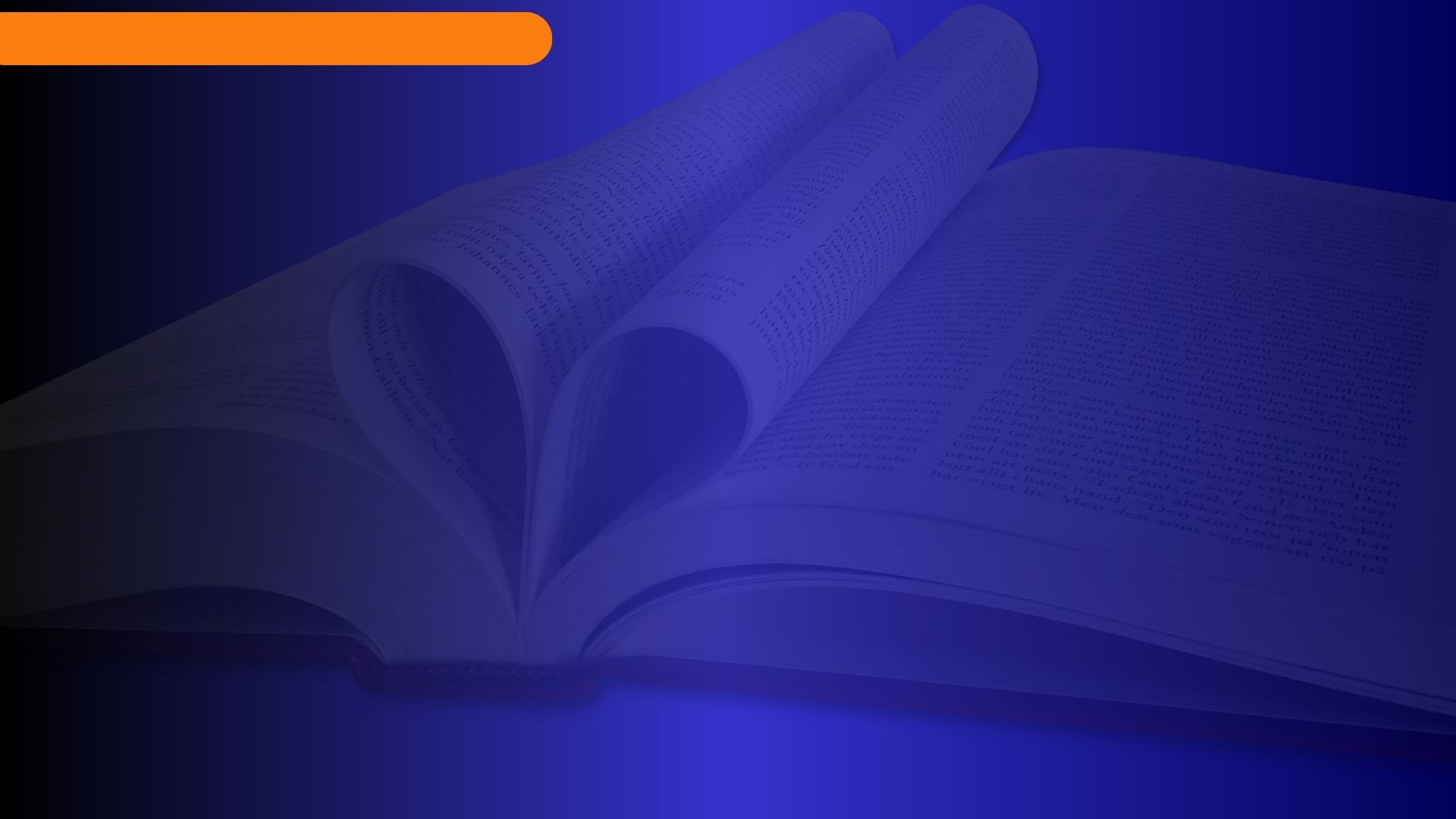 Según la TUG, esta cita parece decir que los santos tendrán un carácter tan puro e impecable como el de Cristo después del cierre de la gracia, pero esto es un error porque cuando Jesús pasó por el Getsemaní, no poseyó ninguna «índole terrenal que debió ser eliminada» de su carácter con el objetivo de que la imagen del Padre se «reflejara más perfectamente» en Él. Tampoco, siguiendo la declaración de El conflicto de los siglos, el Padre estaba «consumiendo» en su Hijo la «mundanalidad», como lo hará en los santos.
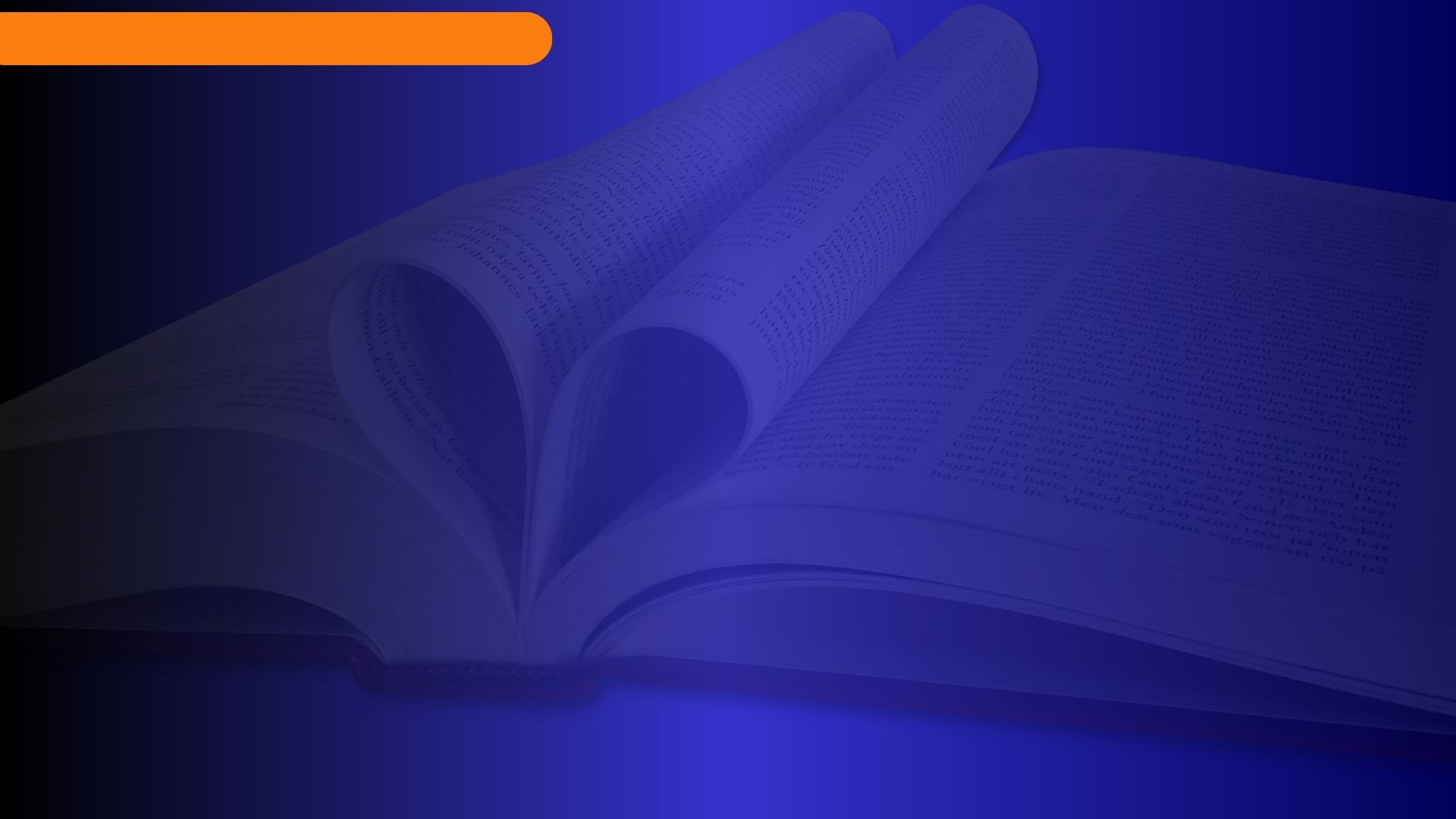 Satanás no encontró en Cristo nada «que le permitiese ganar la victoria», pues Jesús nunca consintió a sus tentaciones. Después del sellamiento, los santos no cederán a las tentaciones del maligno que procuran hacerlos perder su fe, su confianza en Dios y esperanza. Es en este sentido que ellos se encontrarán en «la condición» en la que Cristo vivió […]. Pero su carácter, diferente al de Cristo, estará siendo purificado y pulido de su «índole terrenal» para que puedan estar listos para el encuentro con su Señor.
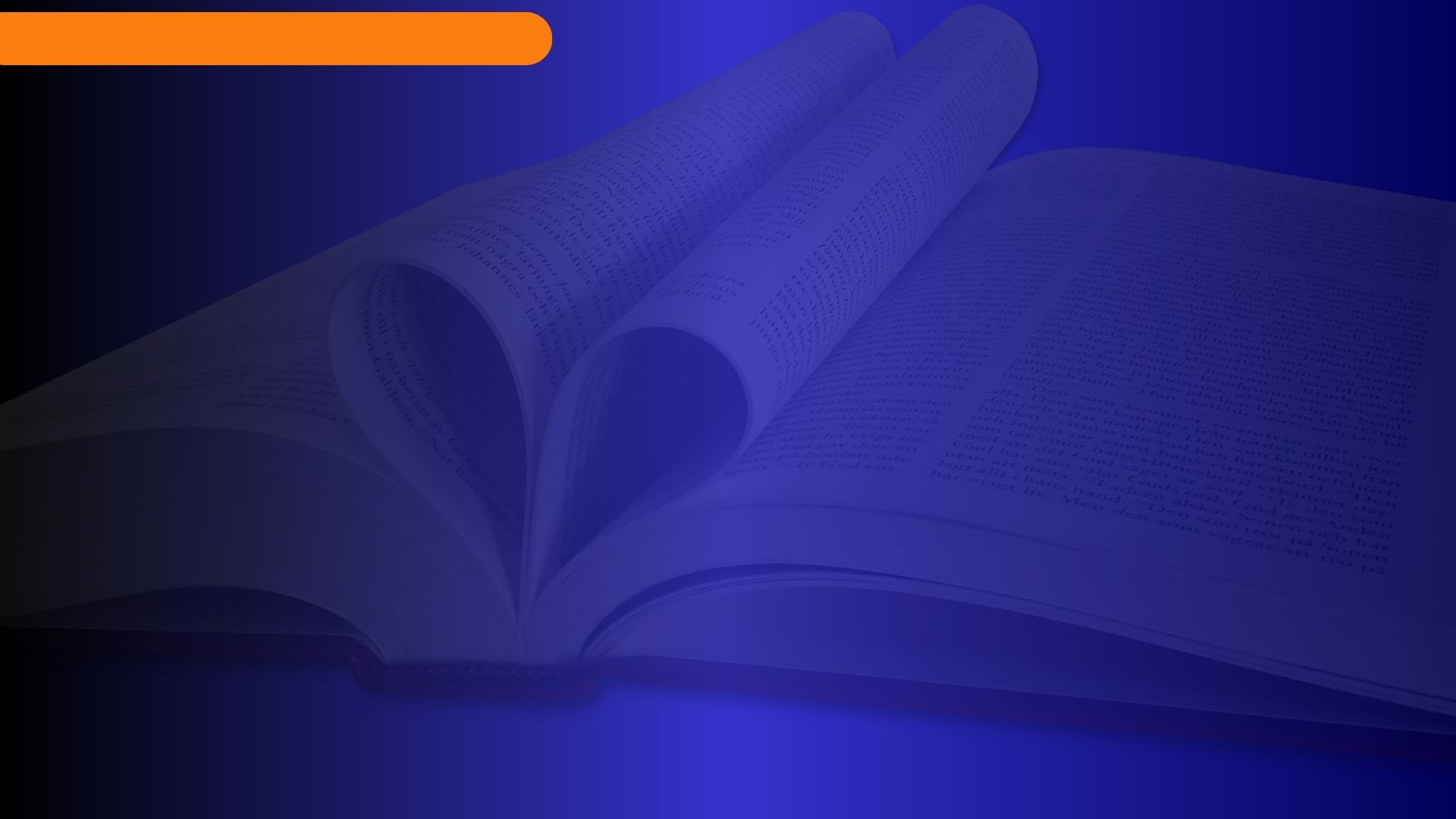 Pregunta: 
¿Cuál es, pues, la clave de la victoria de los santos? 
Respuesta:
Estarán tan sumidos en su angustia y en la búsqueda de la seguridad del perdón divino de sus pecados, que no habrá espacio en sus mentes y corazones para ceder a las sugestiones del enemigo. Han llegado a un punto sin retorno en su decisión de seguir al Señor (Ap. 22:11).
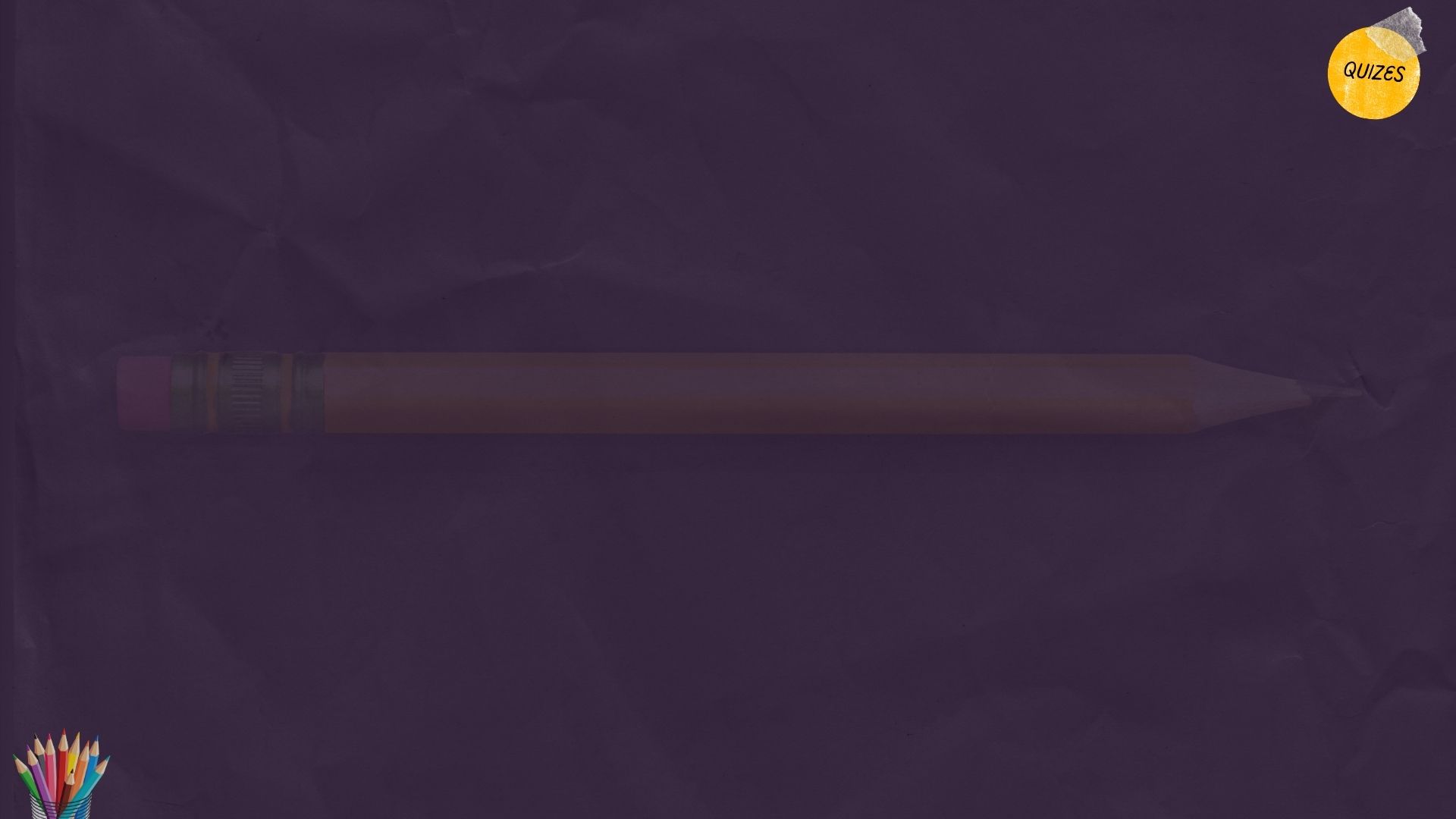 Responde verdadero o falso según consideres. 
El tiempo de angustia de Jacob es un periodo de intensa prueba que media entre el 
cierre de gracia y la Segunda Venida de Cristo.
Verdadero

El tiempo de angustia de Jacob será generado por la imposición de la marca de la
 bestia y el decreto de muerte.
Falso  
 
3. Antes que llegue el tiempo de angustia, cada caso habrá sido fallado para 
vida o para muerte.
Verdadero

4. Al concluir su intercesión, Cristo dejará pasar a su pueblo por el tiempo de angustia 
sin la seguridad de su presencia.
Falso
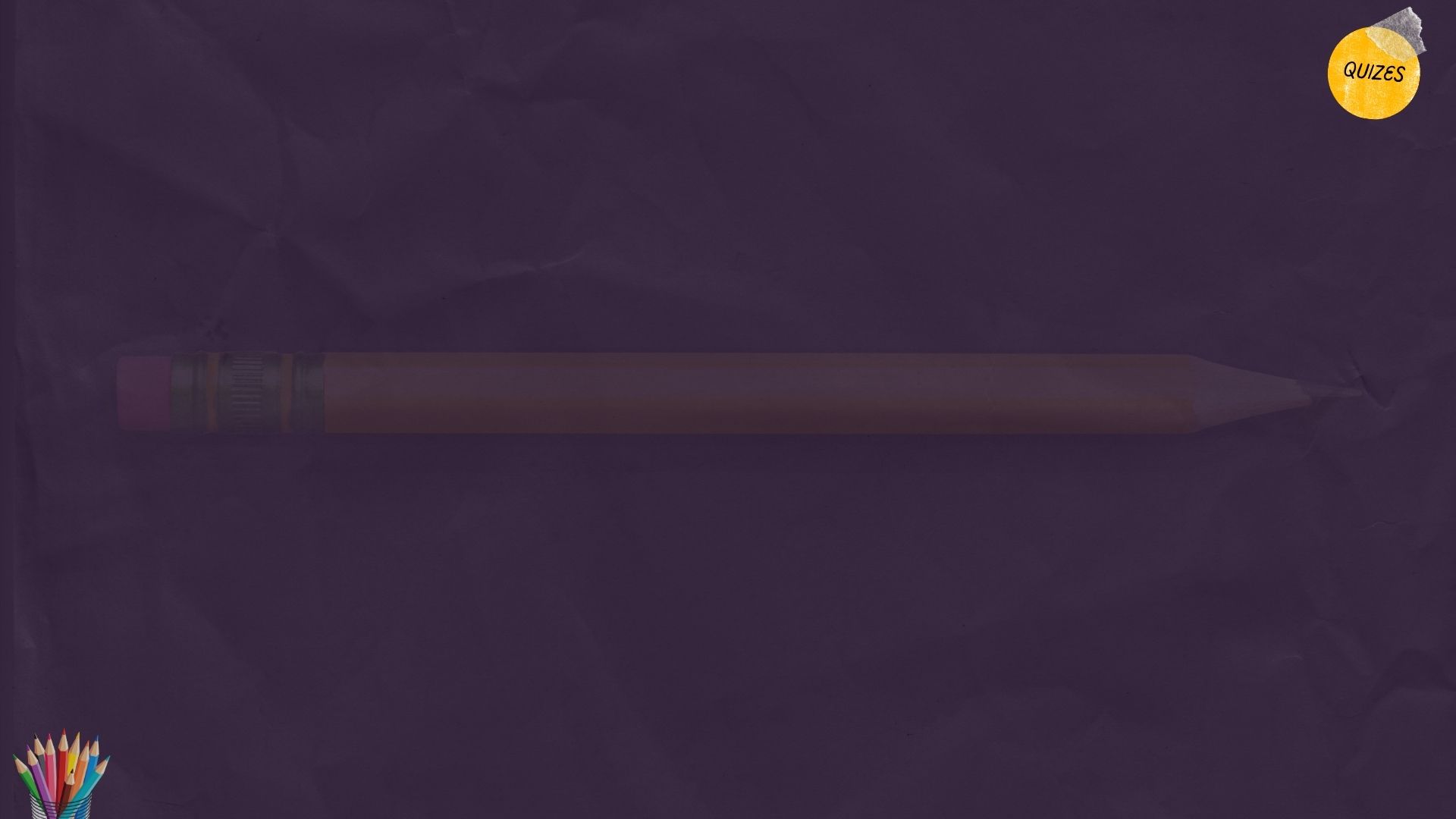 Todos los fieles experimentarán lo mismo durante el tiempo de angustia, 
ninguno sufrirá mayor aflicción que otro.
Falso

6. Dios permitirá que sus hijos pasen por el tiempo de angustia para que, una vez eliminada su mundanalidad, puedan reflejar perfectamente el carácter de Cristo. 
Verdadero  
 
7. Es justo durante el tiempo de angustia, y no antes, cuando Dios demandará de 
sus hijos la perfección del carácter.
Falso

8. Dios ha prometido que el tiempo de angustia será acortado por amor a los escogidos. 
Verdadero
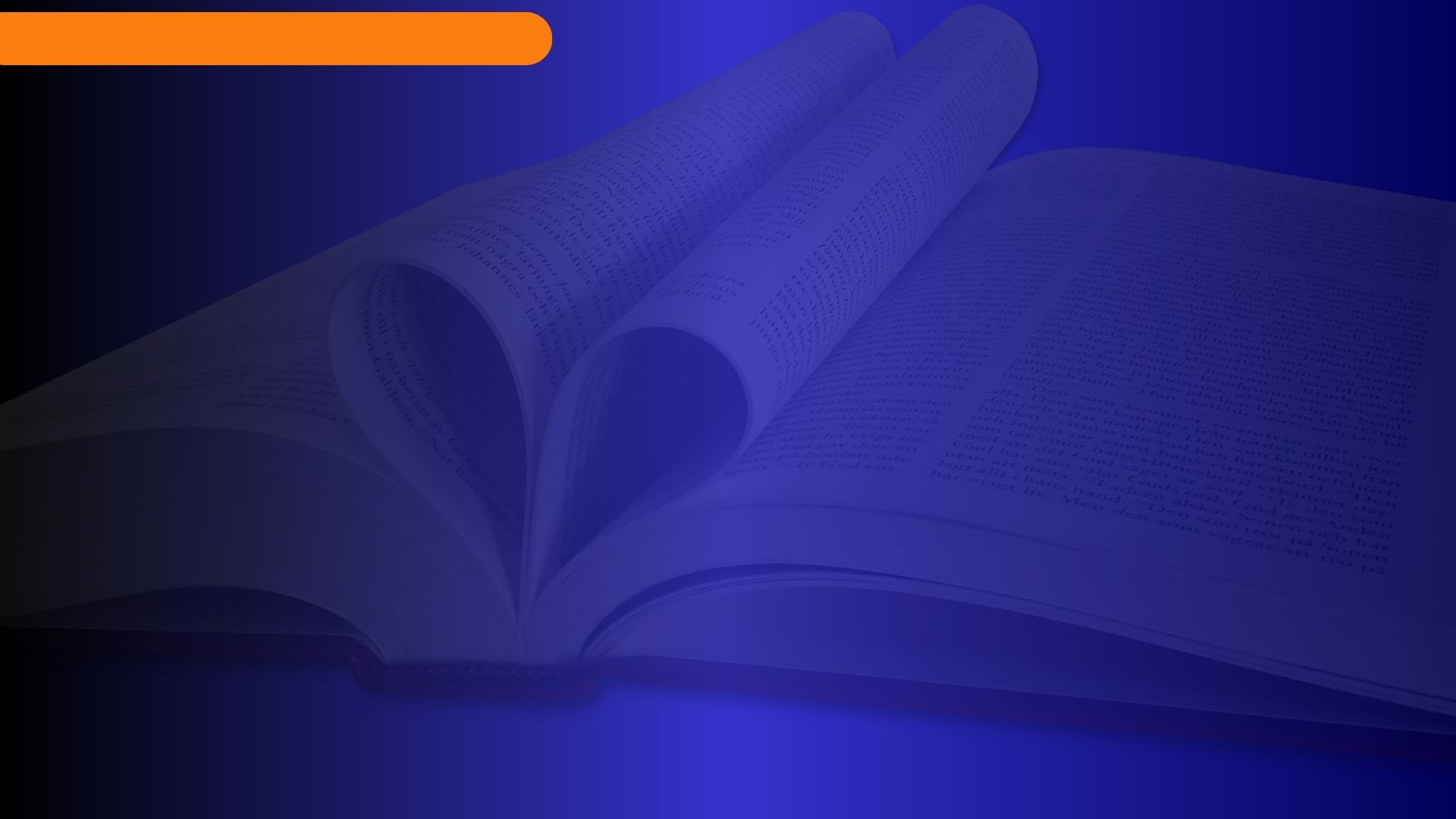 CONCLUSIONES
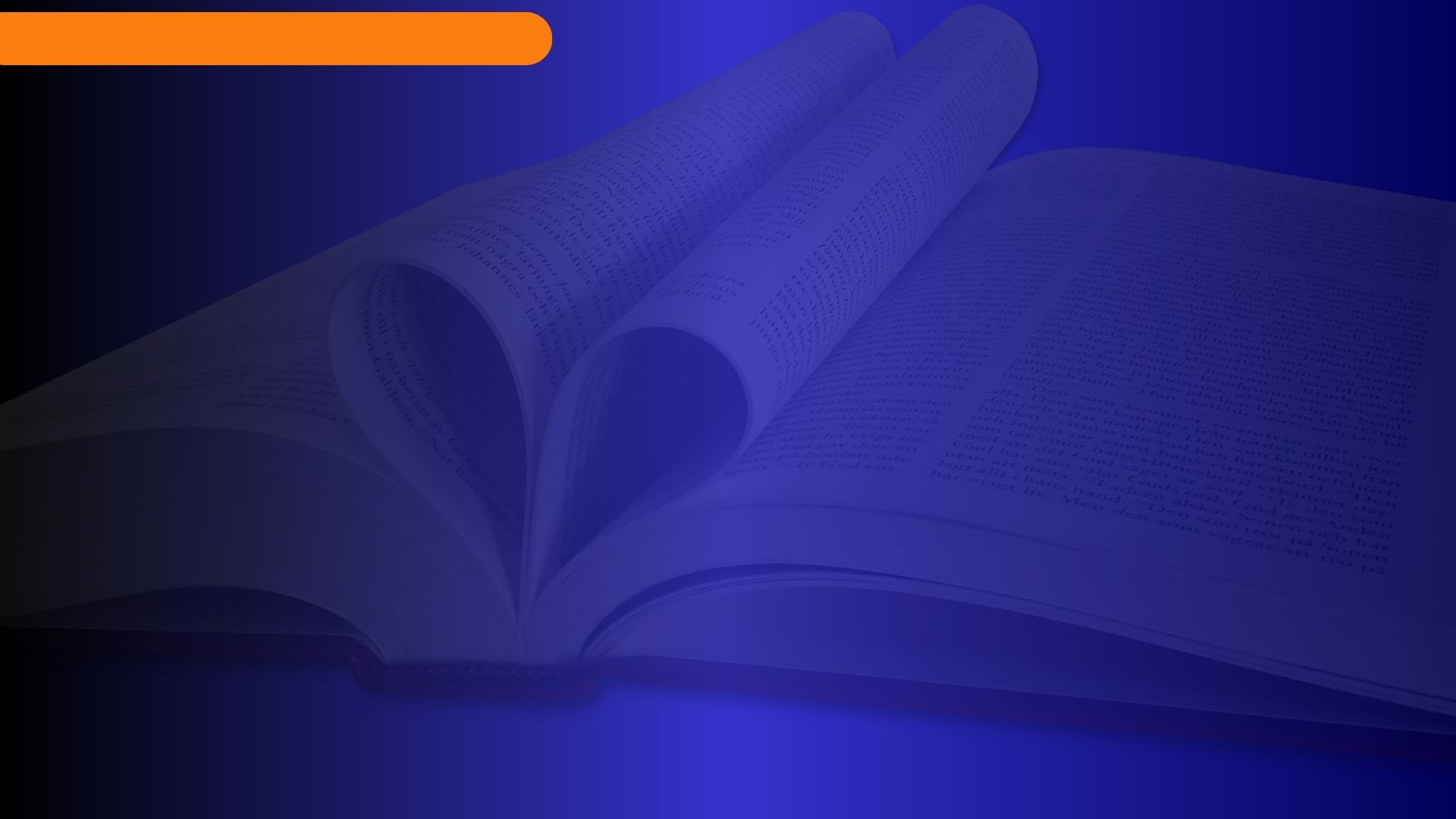 CONCLUSIONES
Contrario a lo que sostiene la TUG, el pueblo de Dios no pasará por el tiempo de angustia de Jacob para desmentir las acusaciones de Satanás, de que la Ley de Dios puede ser guardada; al contrario, pasan por esa prueba porque «Su índole terrenal debe ser eliminada, para que la imagen de Cristo pueda reflejarse perfectamente; deben vencer la incredulidad; han de desarrollar fe, esperanza y paciencia».
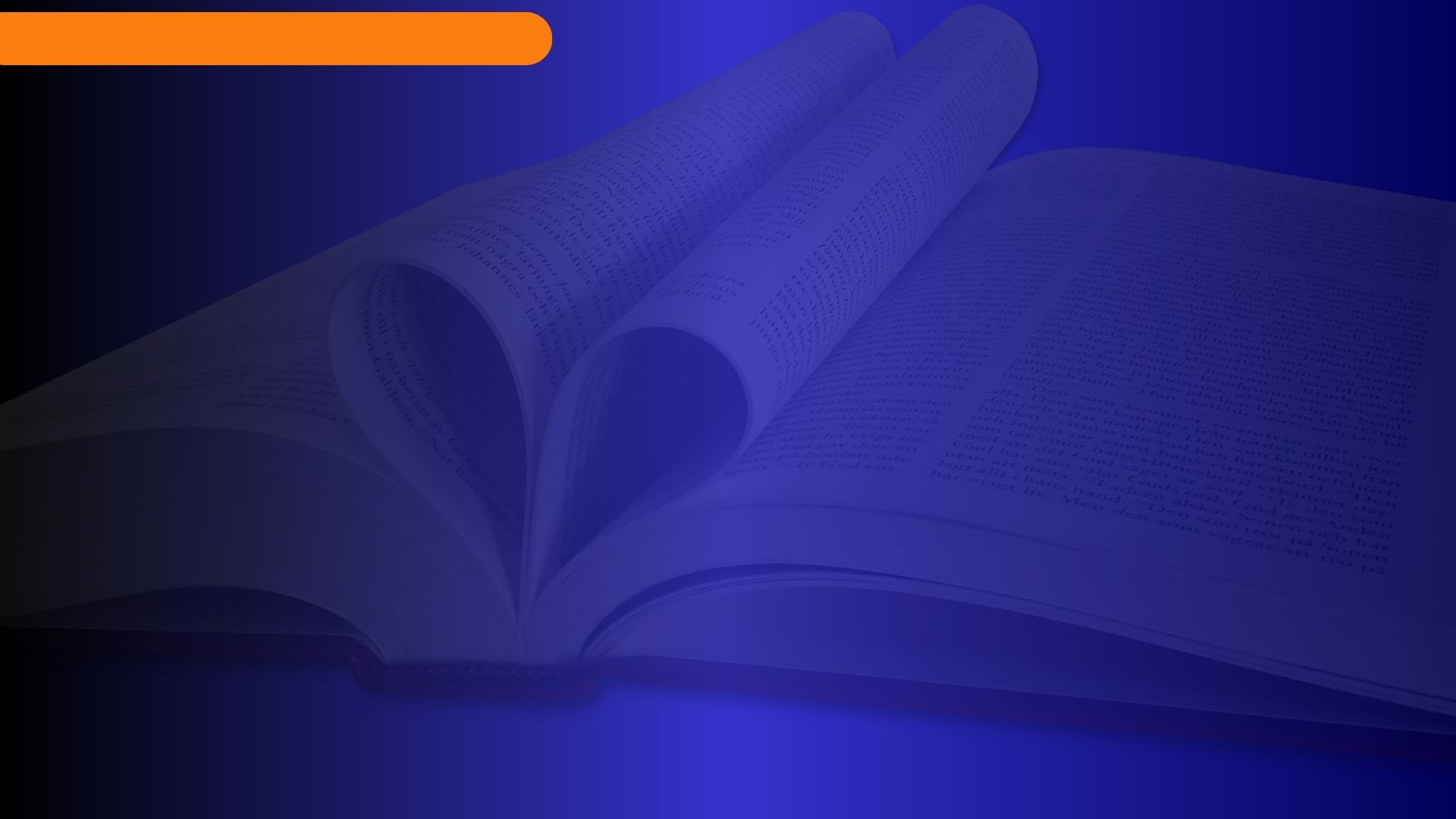 Resulta alentador señalar que en la hora mas crítica del tiempo de angustia, los santos «son inducidos a ejercitar su fe, esperanza y paciencia como no lo hicieron durante su experiencia religiosa anterior». Así vencerán las tentaciones del maligno que procurará inducirlos a la incredulidad, la desesperanza y la impaciencia.
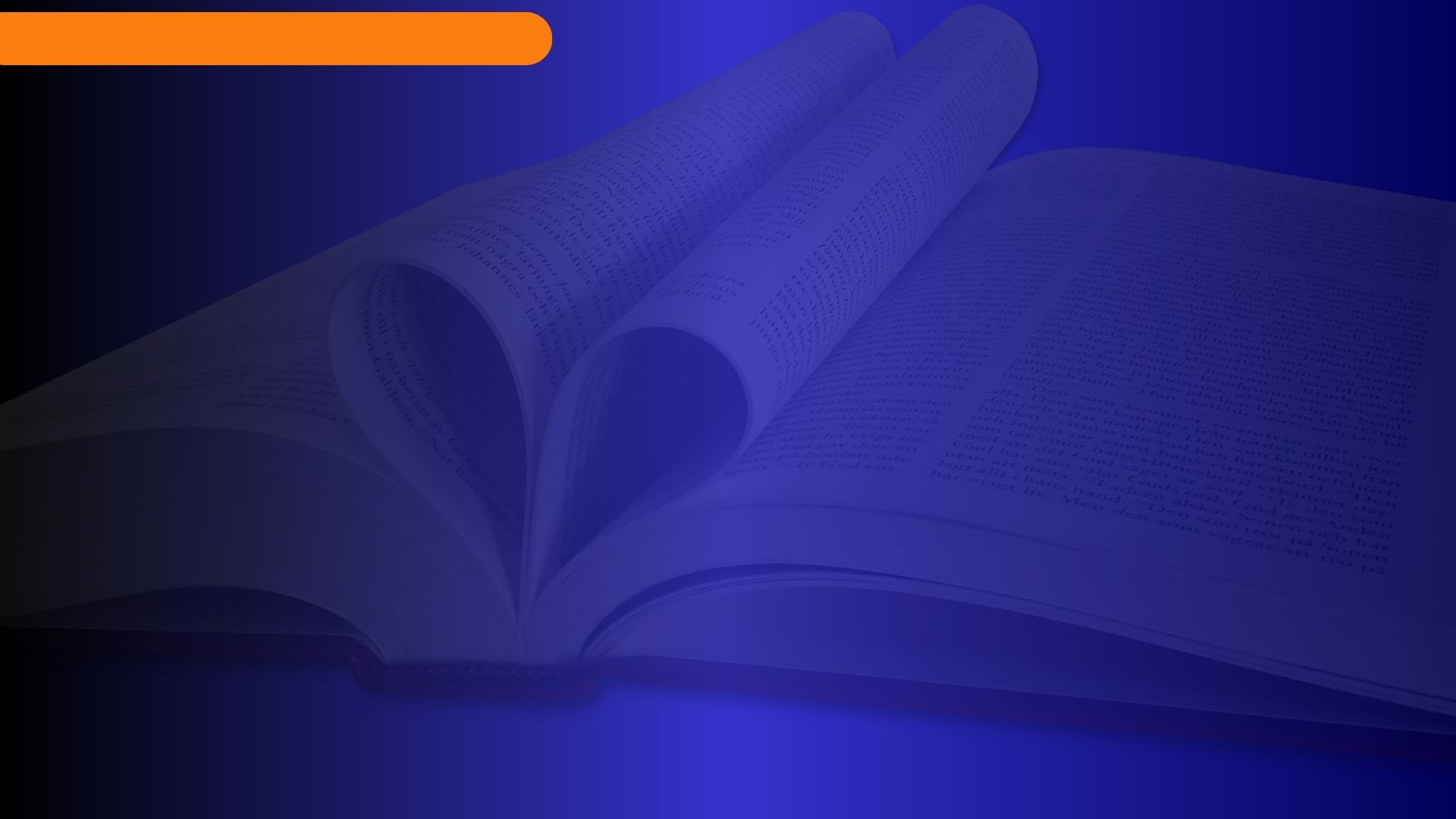 Pero, Dios no permitirá que sus siervos sean tentados más allá de lo que pueden resistir (1 Co 10:13), «el tiempo de angustia será acortado por amor de los elegidos».
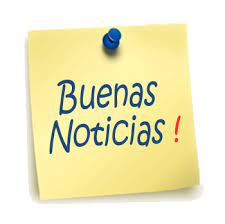 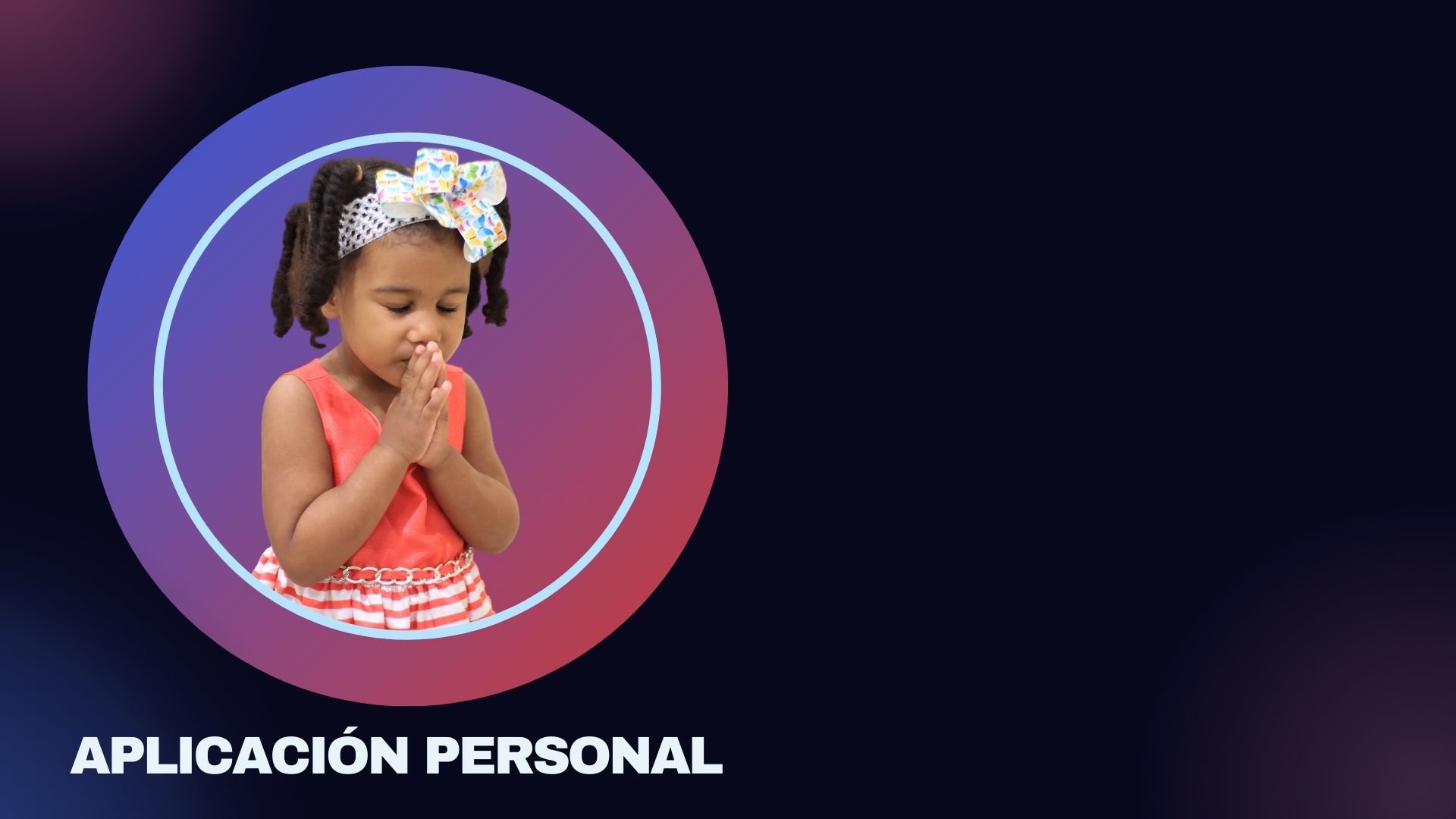 Deseas, con la ayuda de Dios, alcanzar la madurez de carácter que soportará la prueba final?